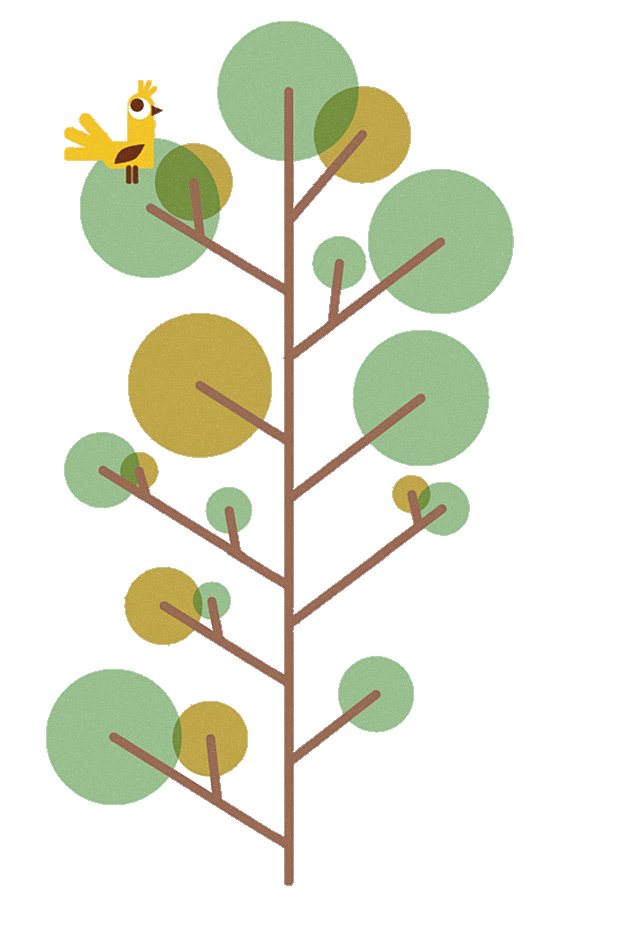 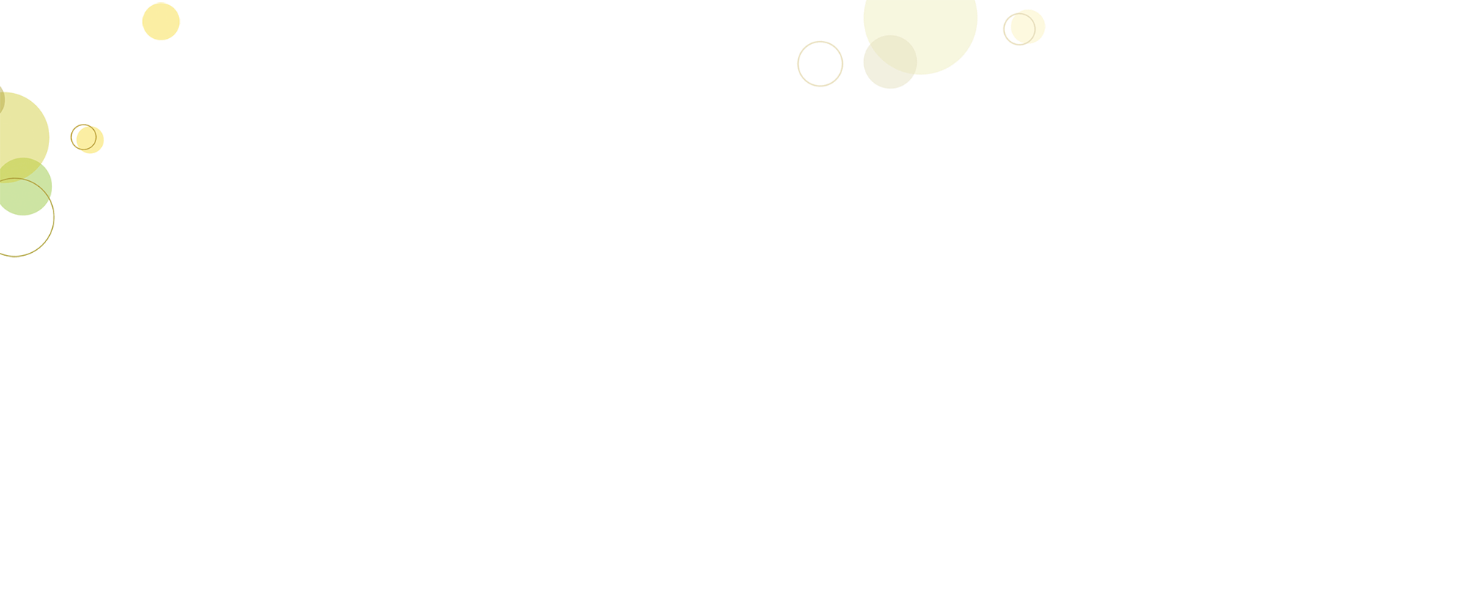 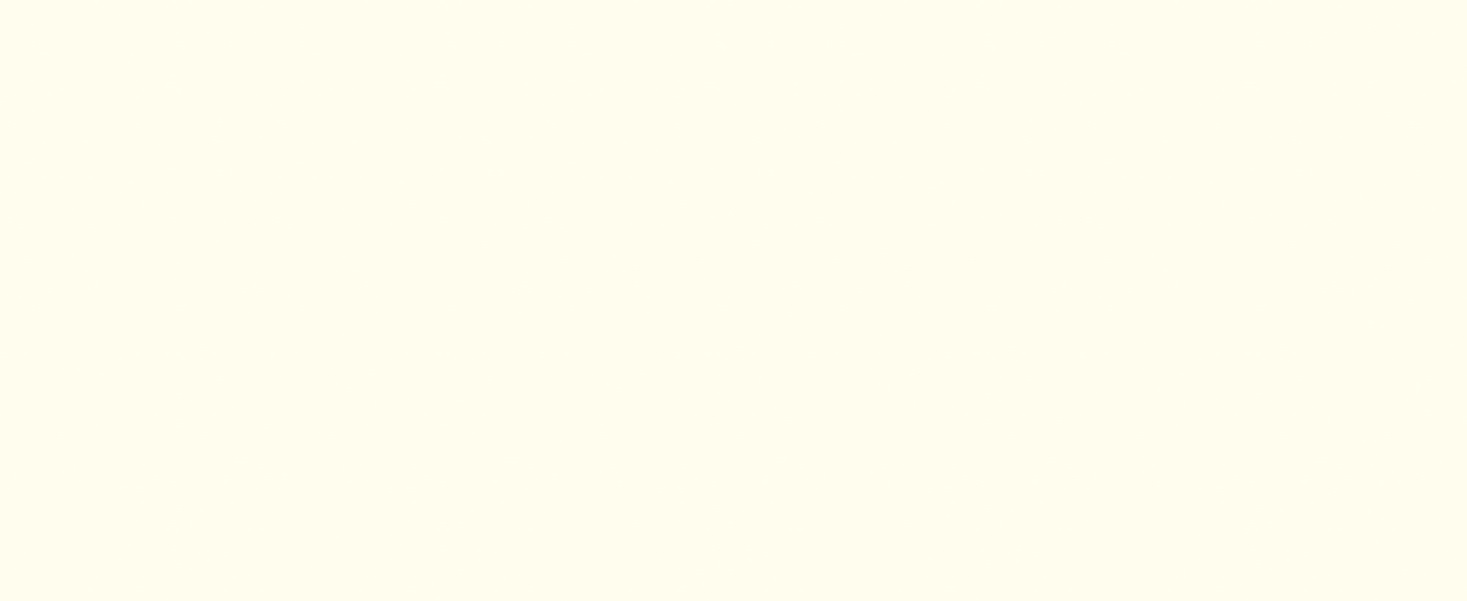 Thứ Năm, ngày 13 tháng 10 năm 2022
ĐẠO ĐỨC 
Bài 3: BIẾT BÀY TỎ Ý KIẾN
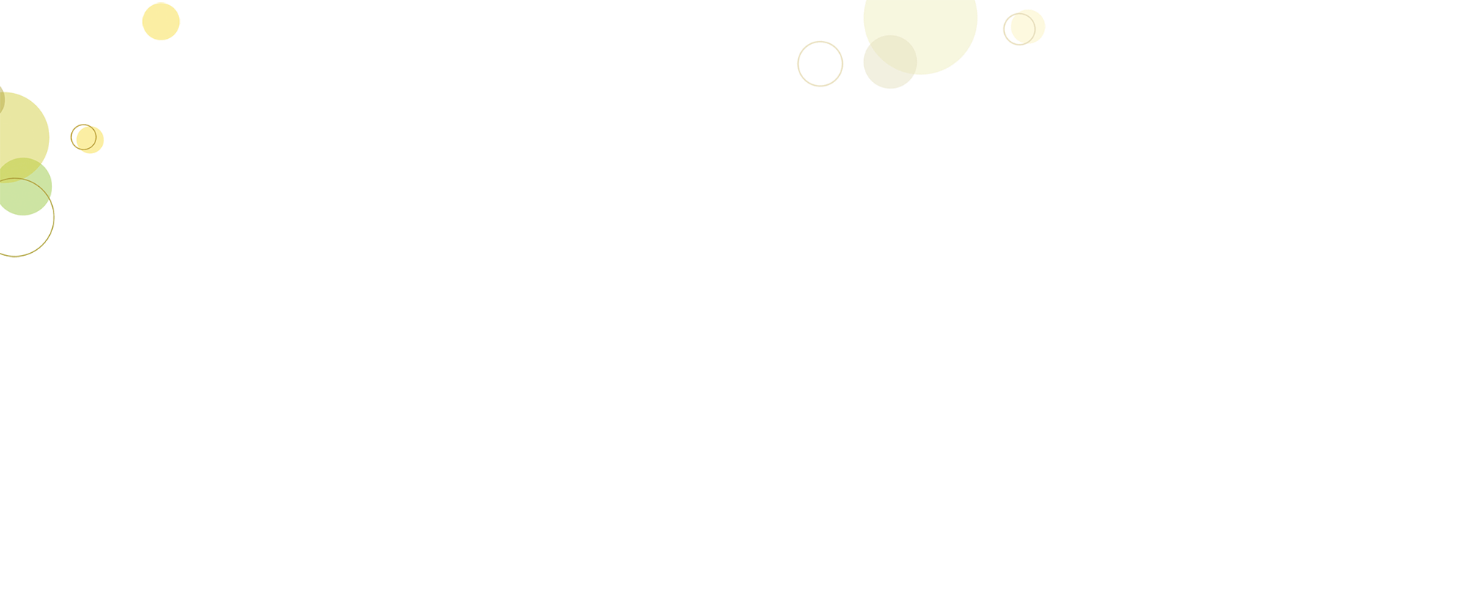 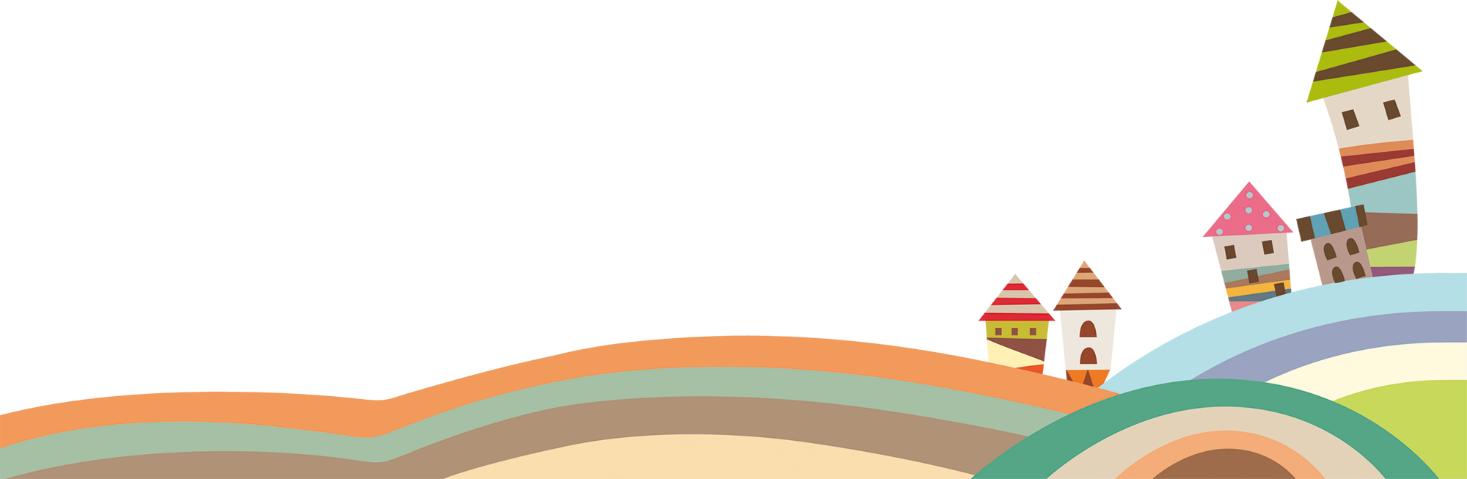 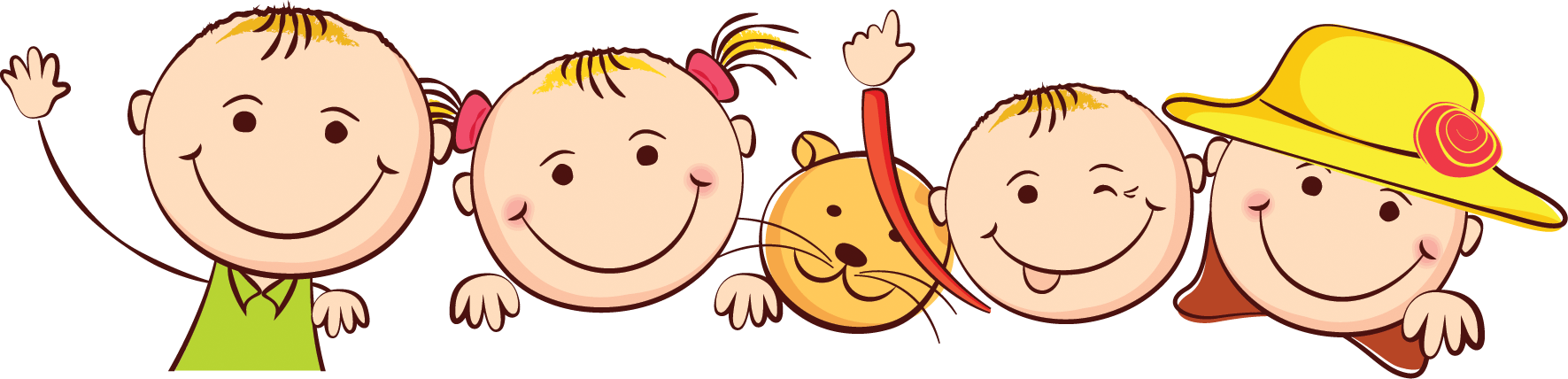 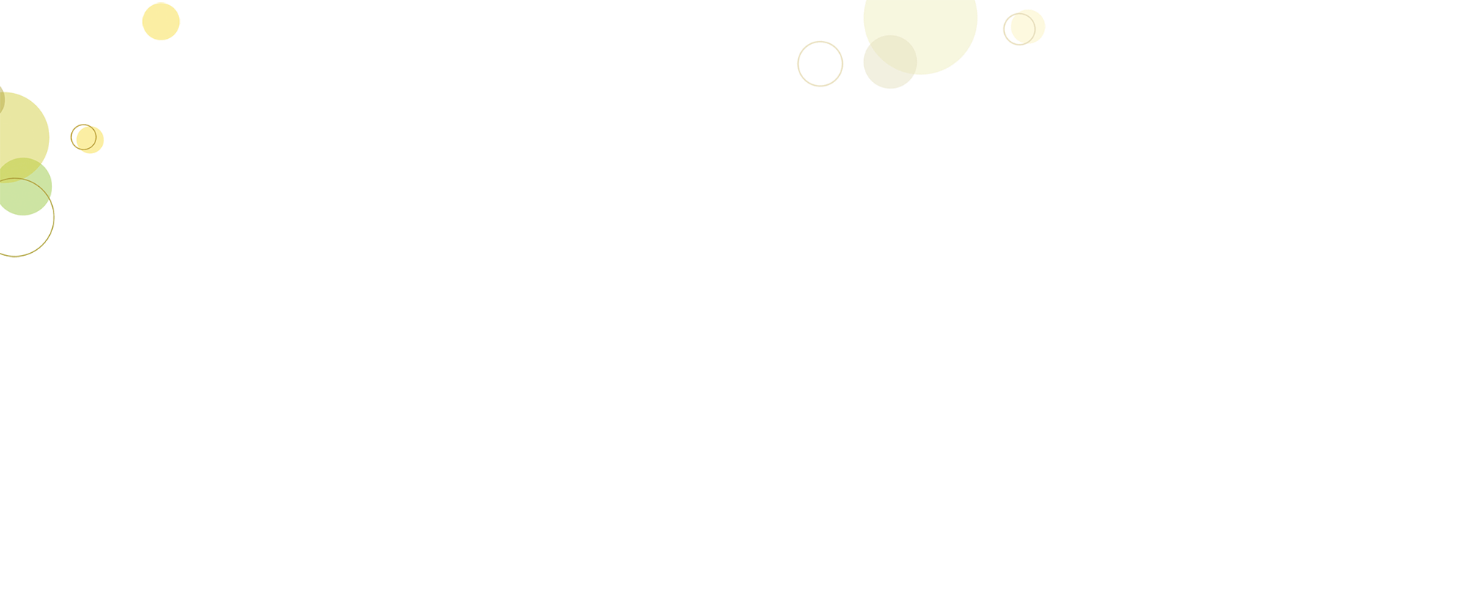 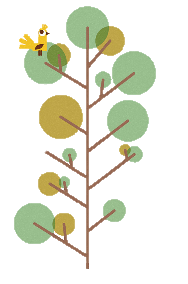 Thứ Tư, ngày 05 tháng 10 năm 2022
ĐẠO ĐỨC
*Caâu tuïc ngöõ naøo noùi leân tinh thaàn vöôït khoù trong hoïc taäp cuõng nhö trong cuoäc soáng?
Caâu tuïc ngöõ noùi leân tinh thaàn vöôït khoù trong hoïc taäp cuõng nhö trong cuoäc soáng laø: 
                 Coù chí thì neân.
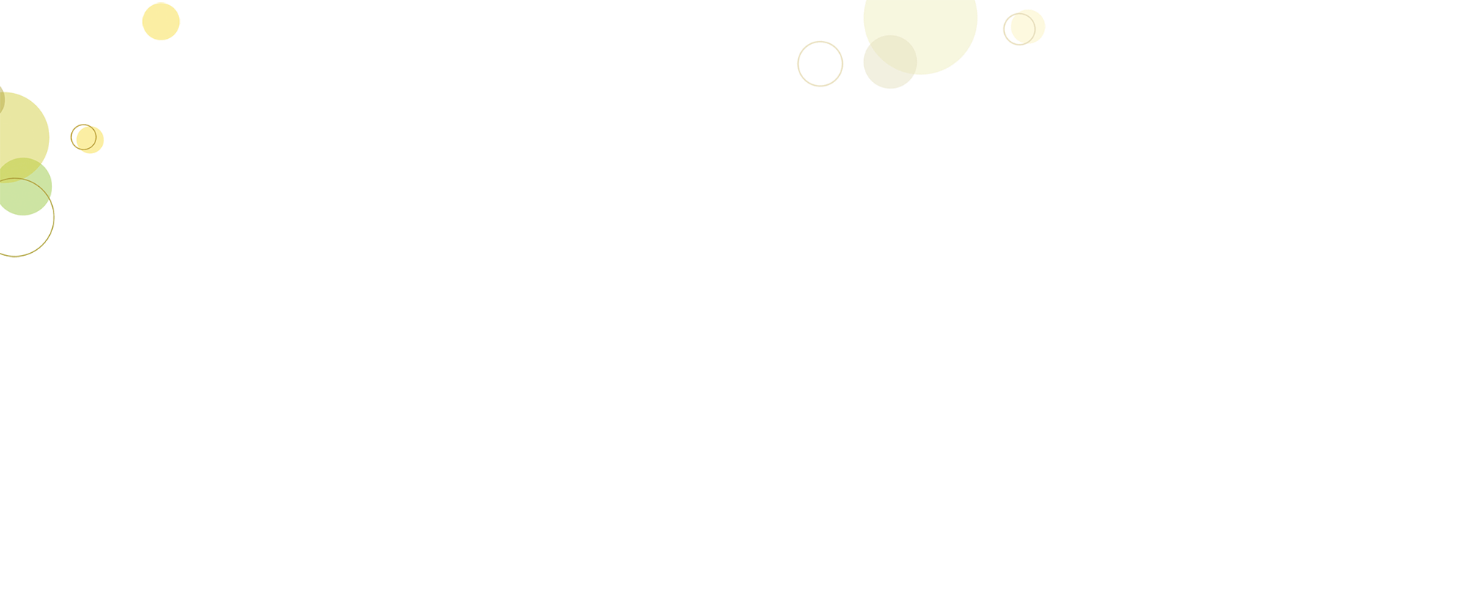 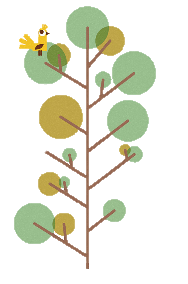 Thứ Tư, ngày 05 tháng 10 năm 2022
ĐẠO ĐỨC
*Ñeå hoïc taäp toát, chuùng ta caàn laøm gì?
Ñeå hoïc taäp toát, chuùng ta caàn coá gaéng, kieân trì vöôït qua nhöõng khoù khaên.
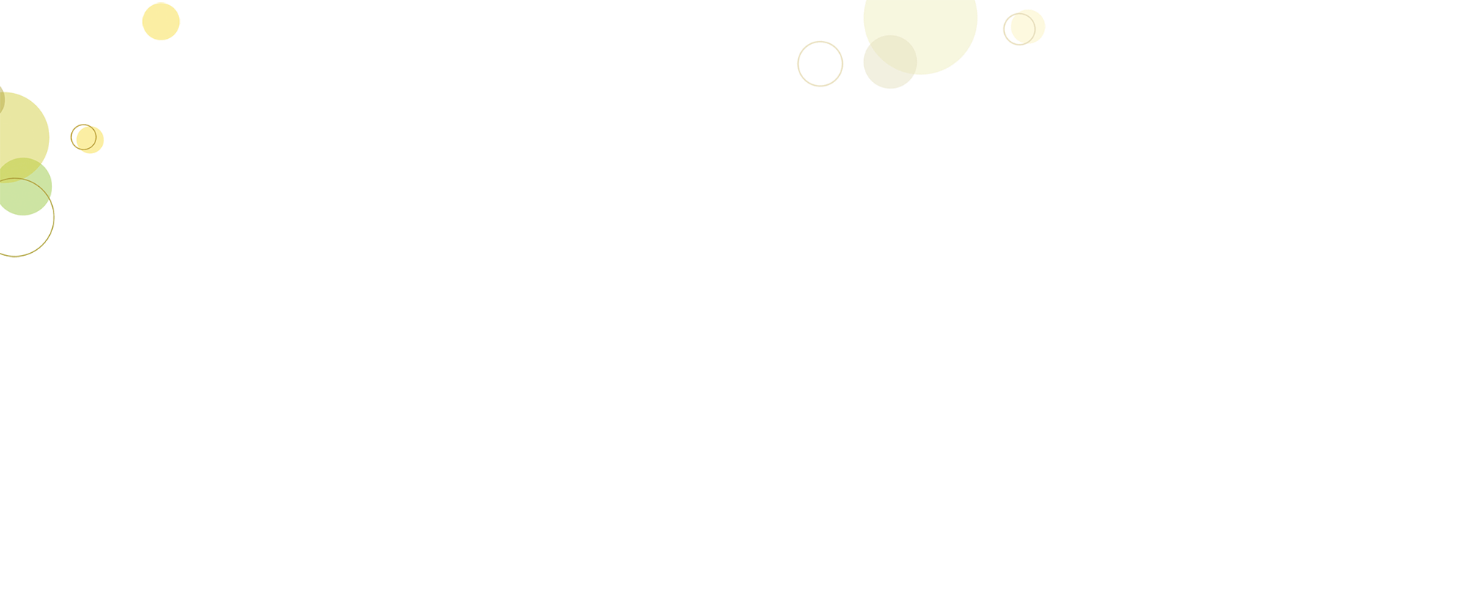 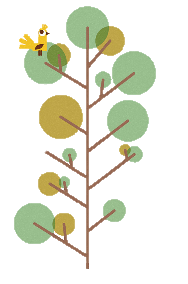 Thứ Tư, ngày 05 tháng 10 năm 2022
ĐẠO ĐỨC 
Bài 3: BIẾT BÀY TỎ Ý KIẾN
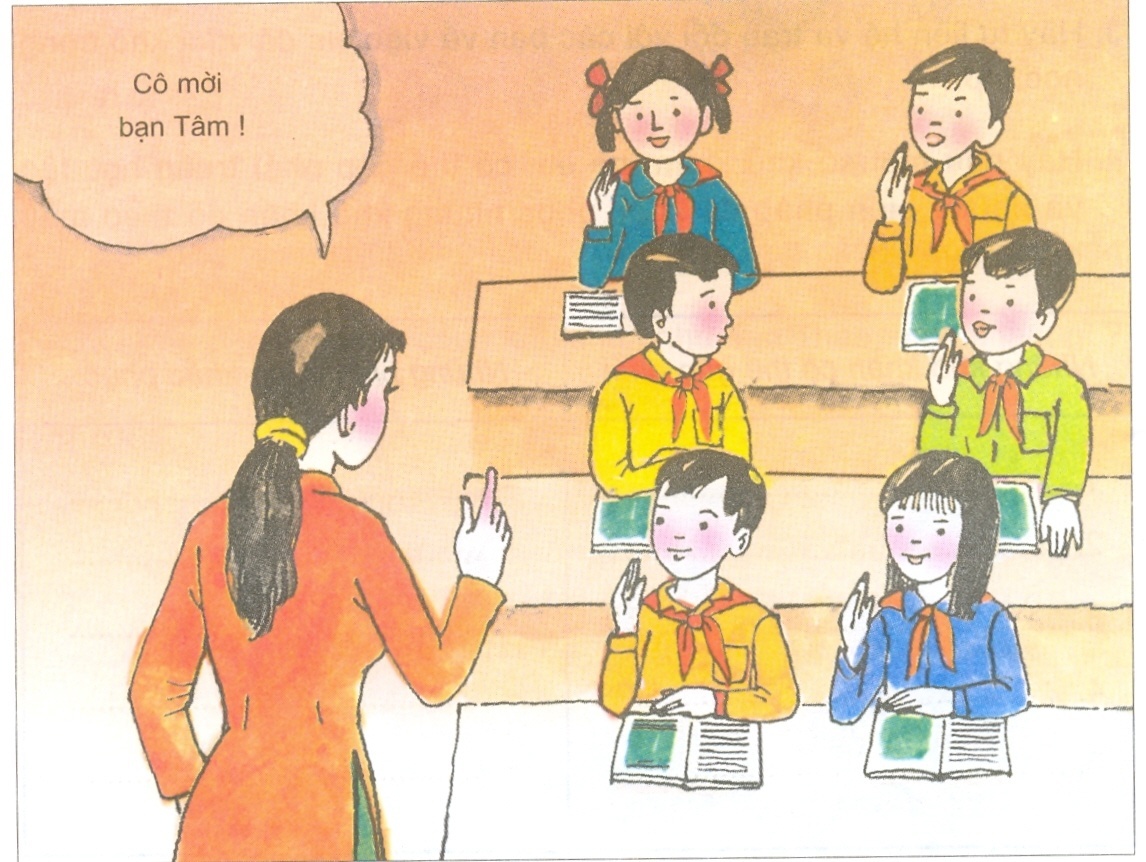 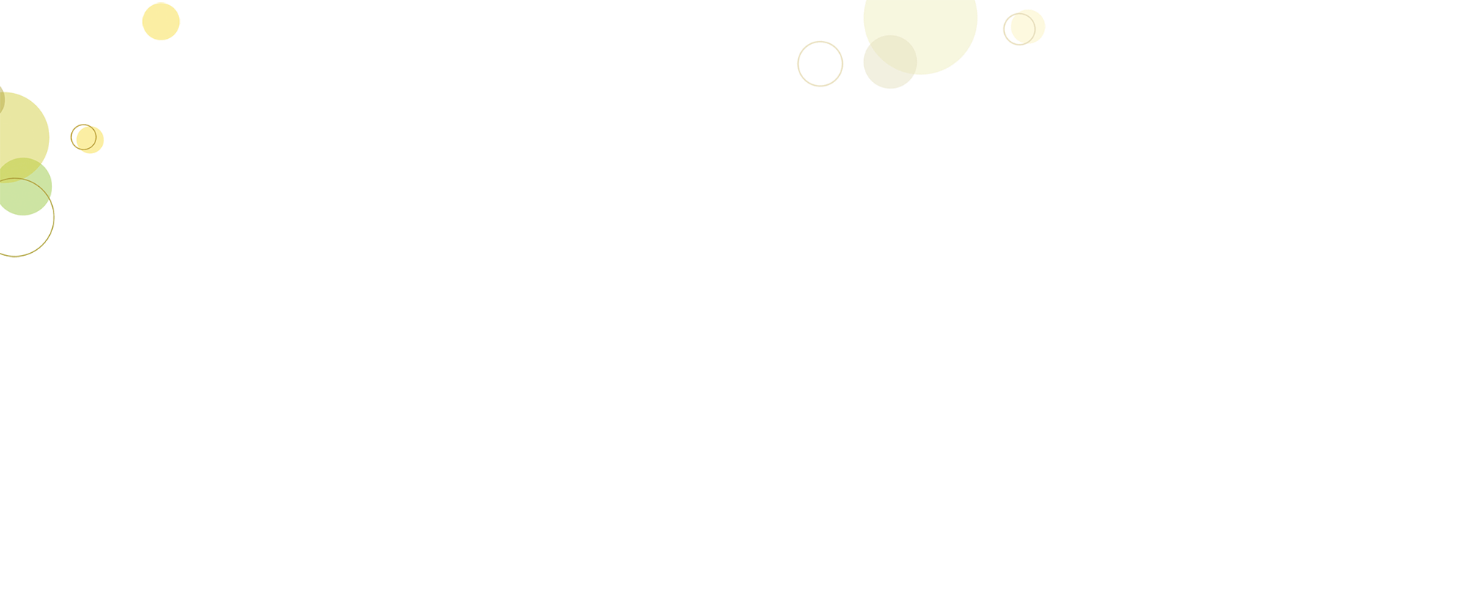 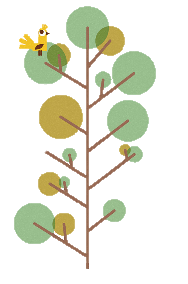 Thứ Tư, ngày 05 tháng 10 năm 2022
ĐẠO ĐỨC 
Bài 3: BIẾT BÀY TỎ Ý KIẾN
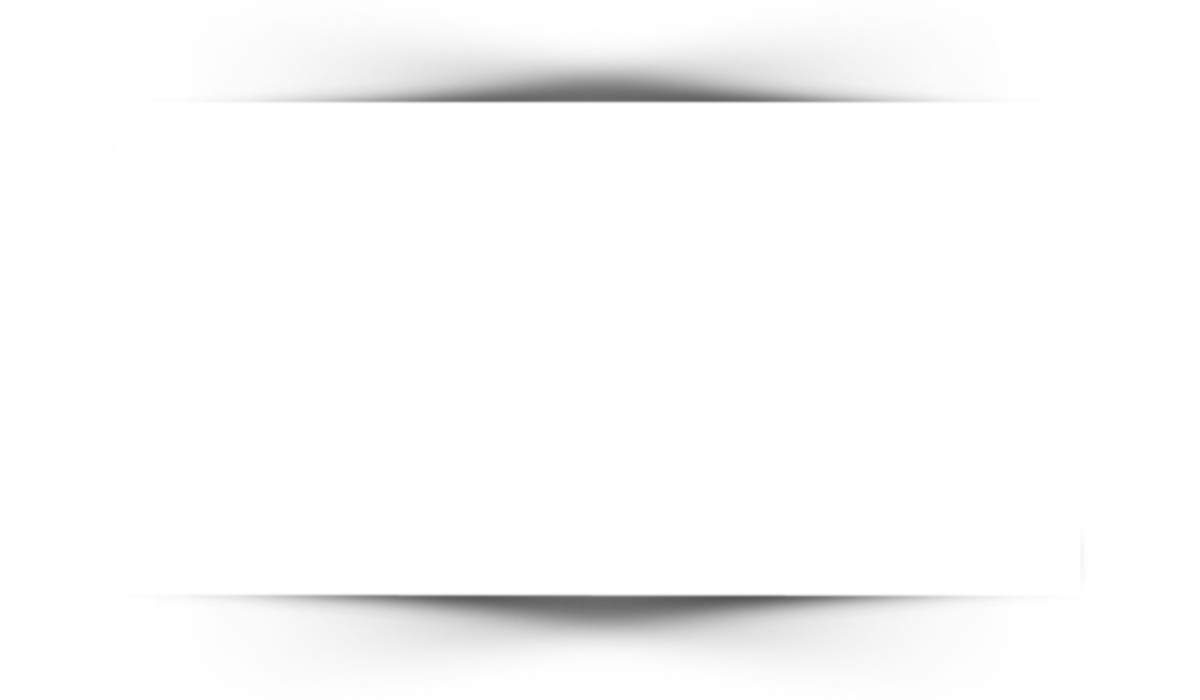 A
Em sẽ làm gì nếu được phân công  làm một việc không phù hợp với khả năng của mình?
B
Em sẽ làm gì nếu em bị cô giáo hiểu lầm và phê bình?
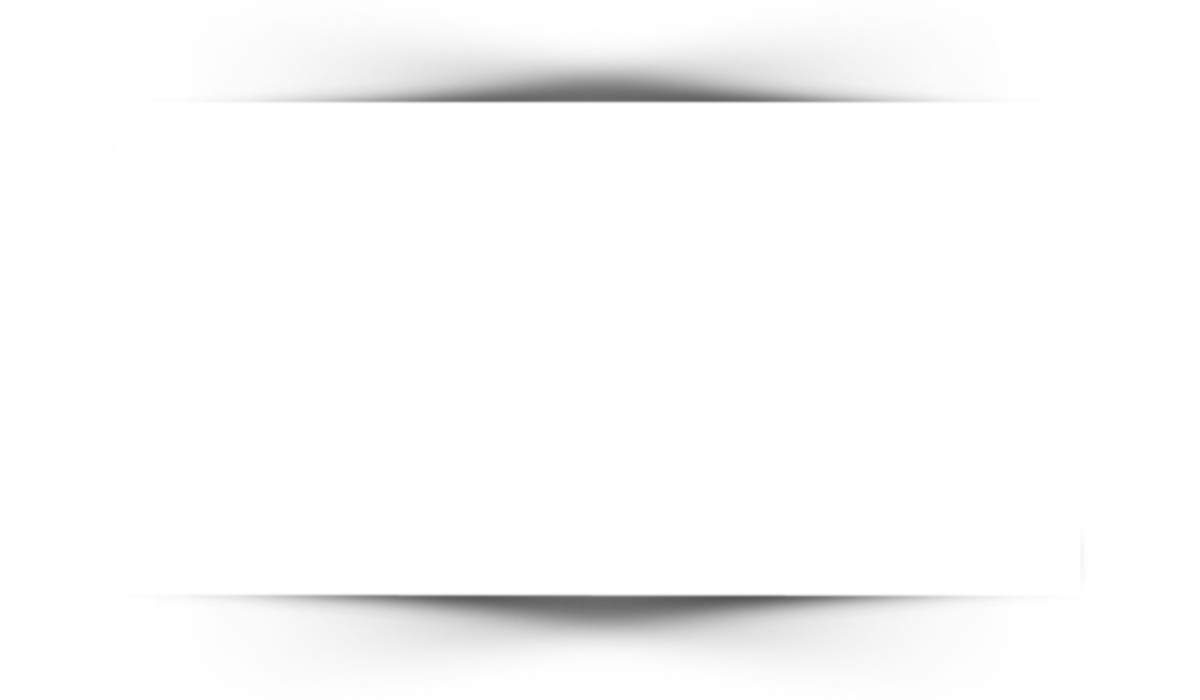 C
Em sẽ làm gì để được bố mẹ cho đi xem xiếc vào chủ nhật này trong khi bố mẹ dự định cho em đi chơi công viên?
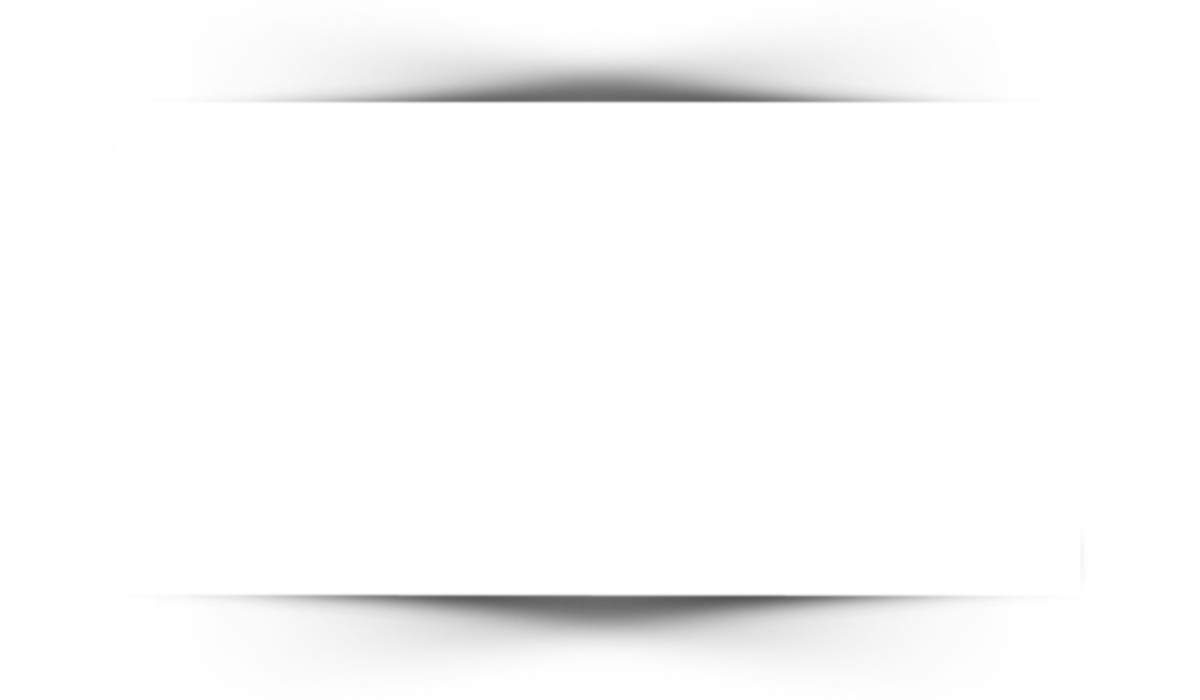 D
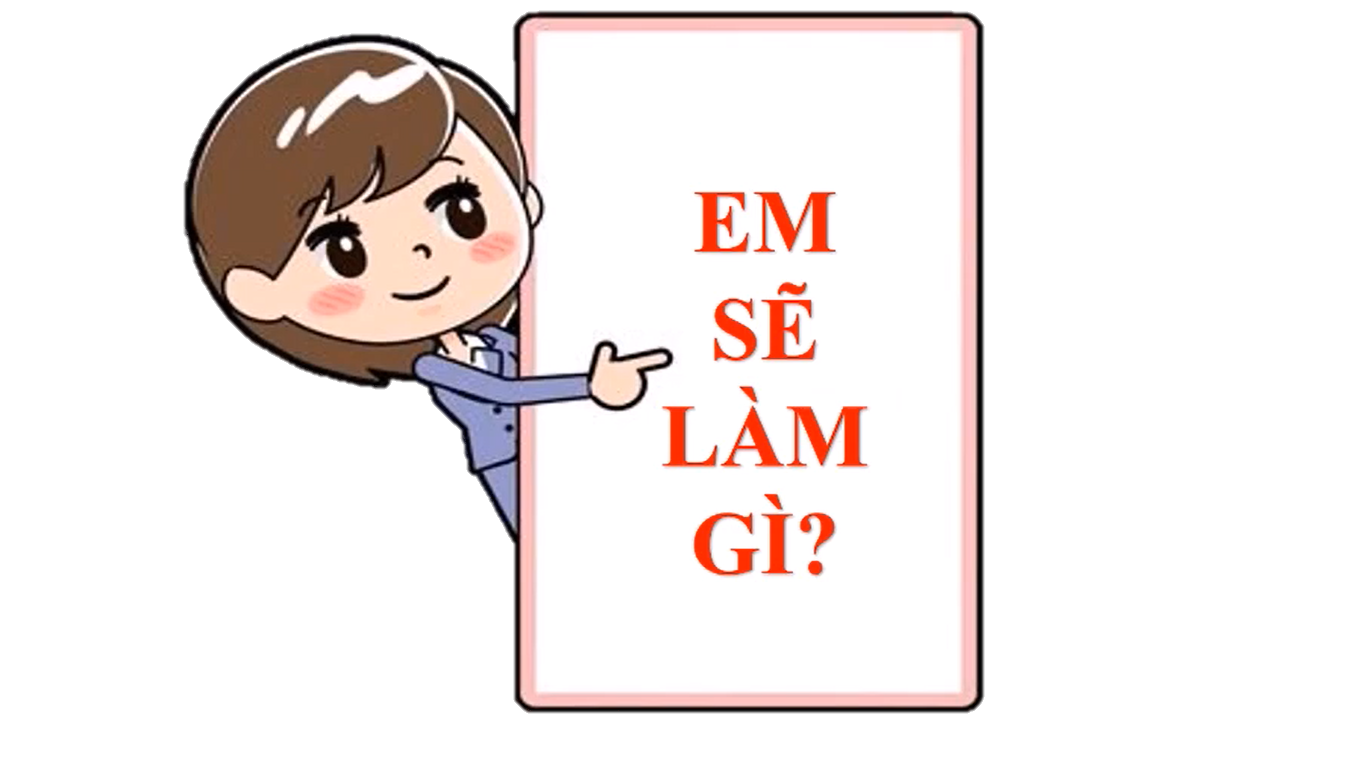 Em sẽ làm gì nếu muốn được tham gia vào một hoạt động nào đó của lớp, của trường nhưng chưa được phân công?
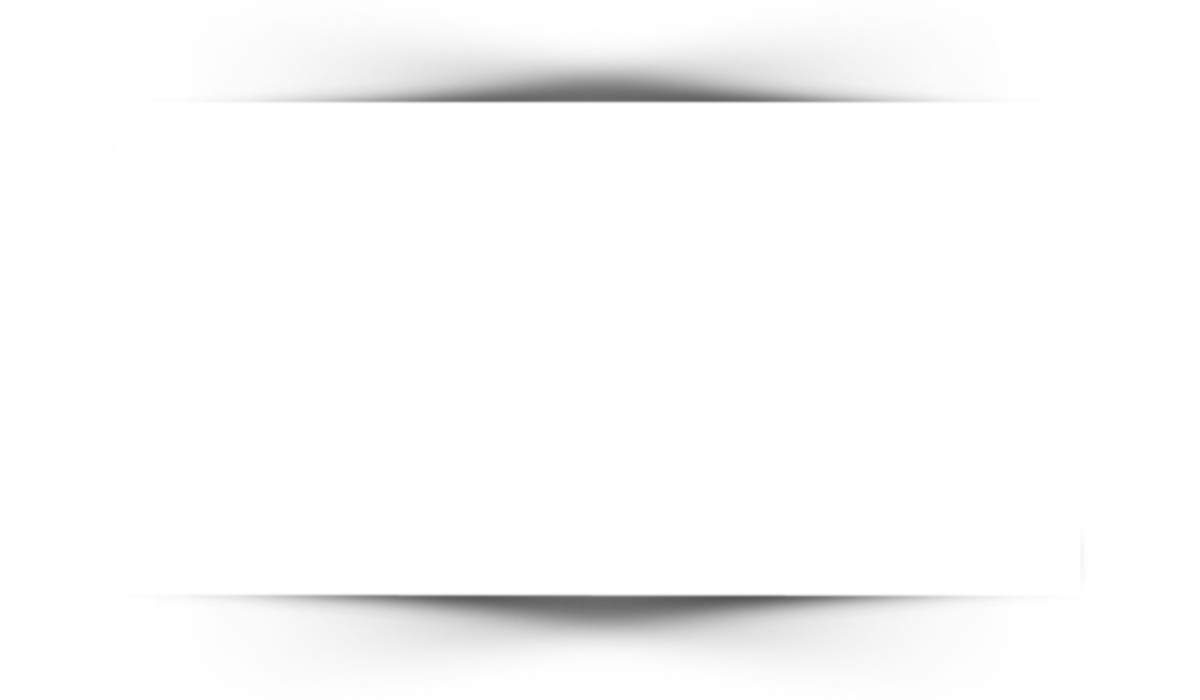 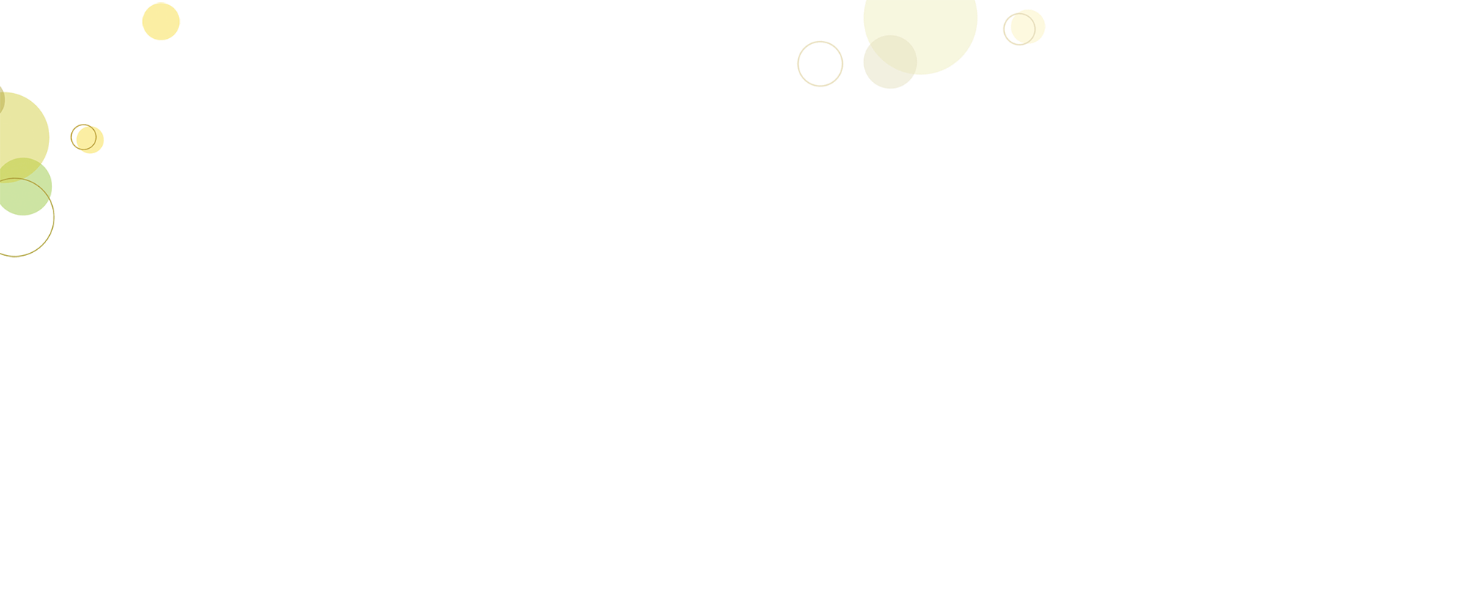 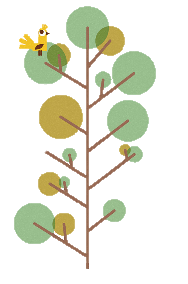 Thứ Tư, ngày 05 tháng 10 năm 2022
ĐẠO ĐỨC 
Bài 3: BIẾT BÀY TỎ Ý KIẾN
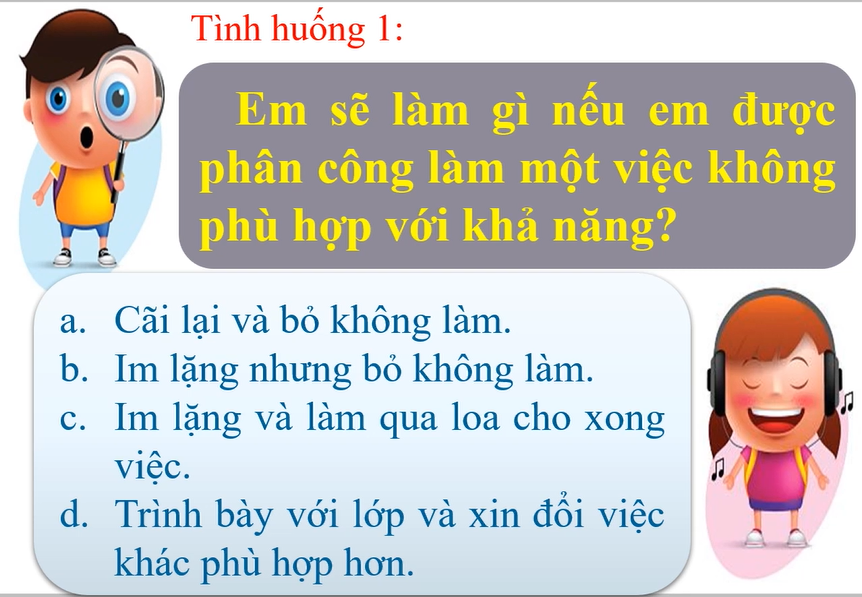 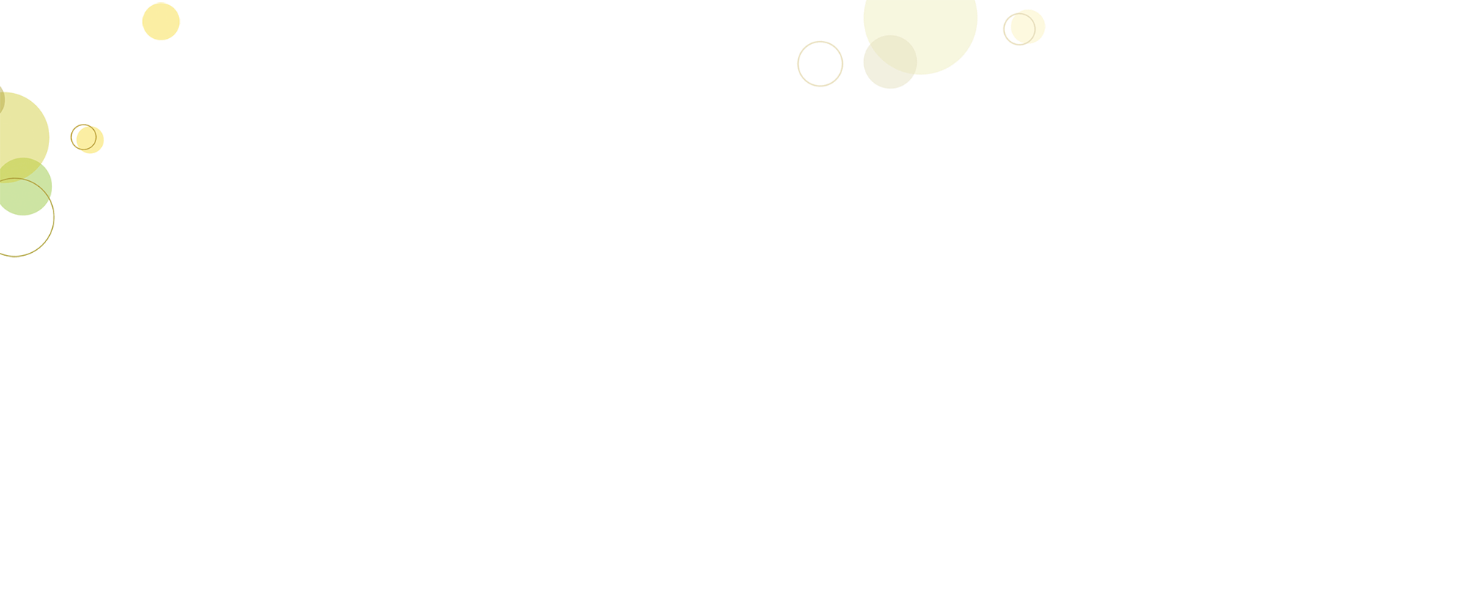 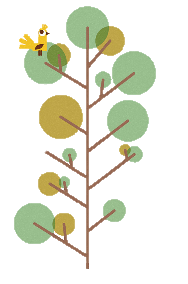 Thứ Hai, ngày 03 tháng 10 năm 2022
ĐẠO ĐỨC 
Bài 3: BIẾT BÀY TỎ Ý KIẾN
GV:Dương Thế Sự
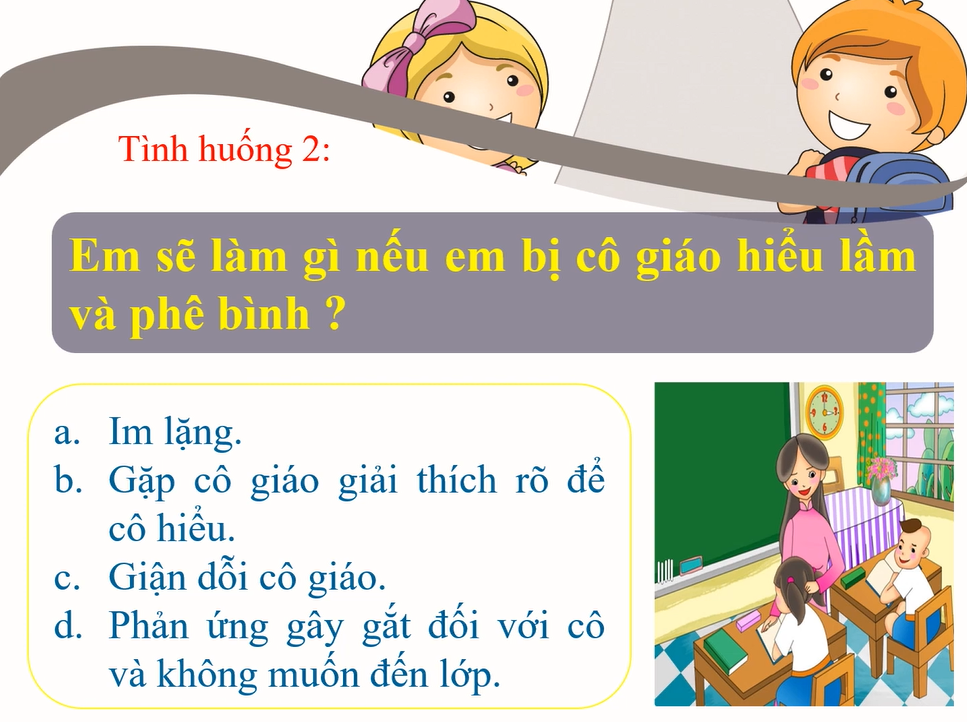 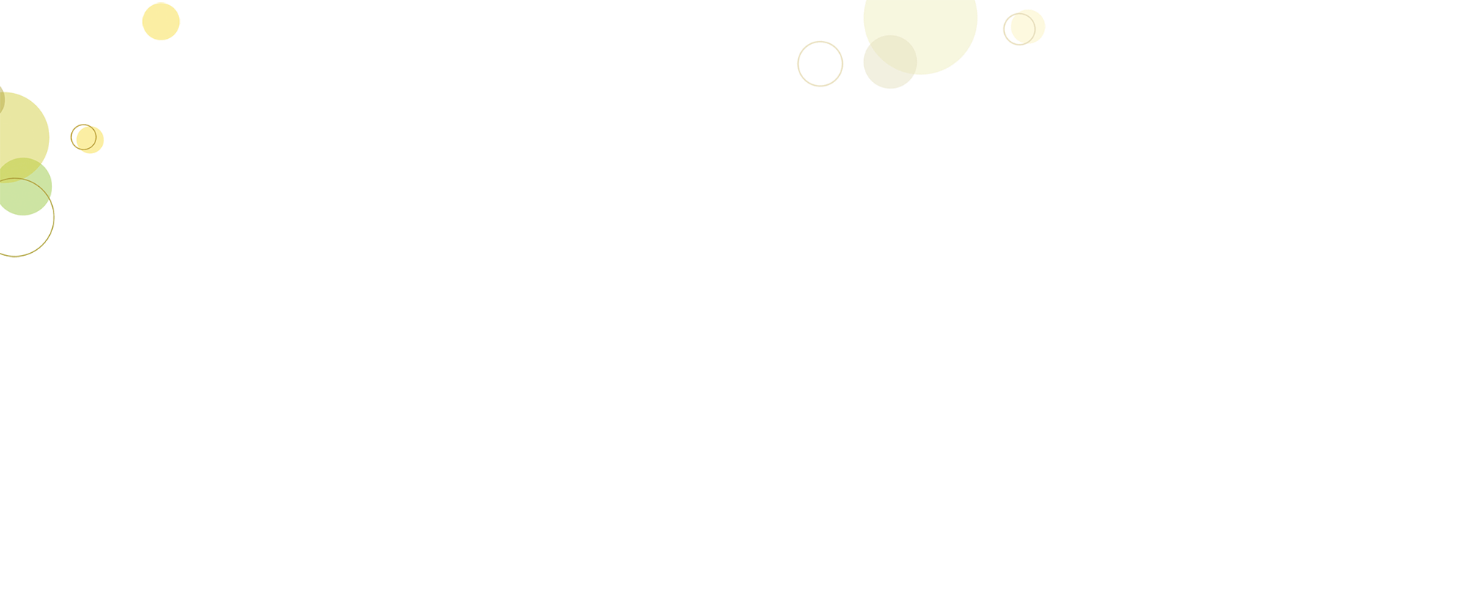 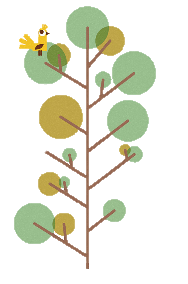 ĐẠO ĐỨC 
Bài 3: BIẾT BÀY TỎ Ý KIẾN
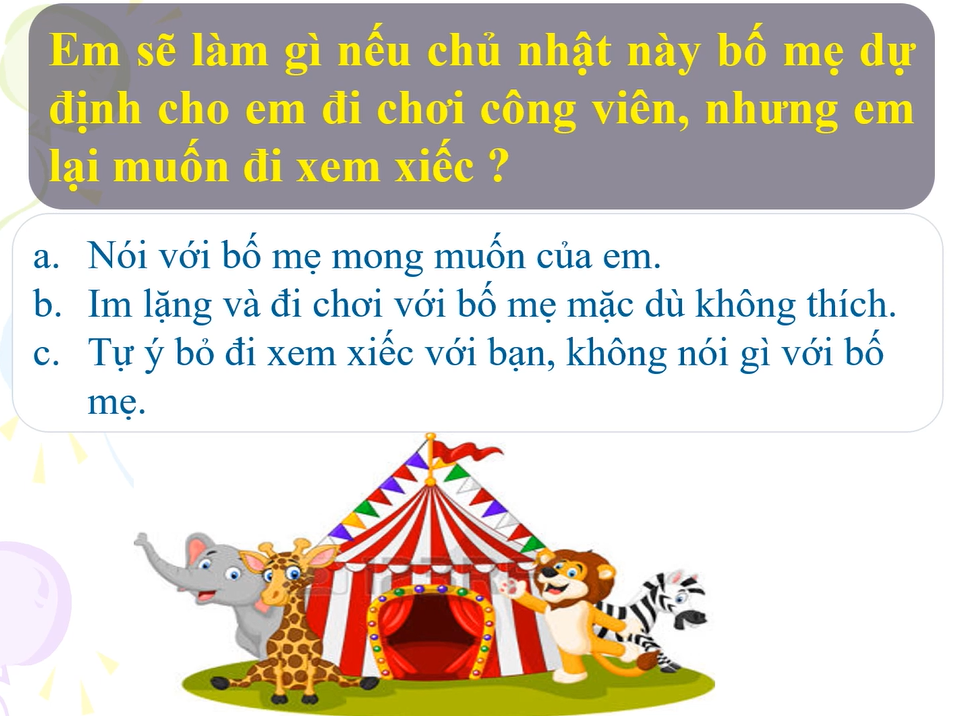 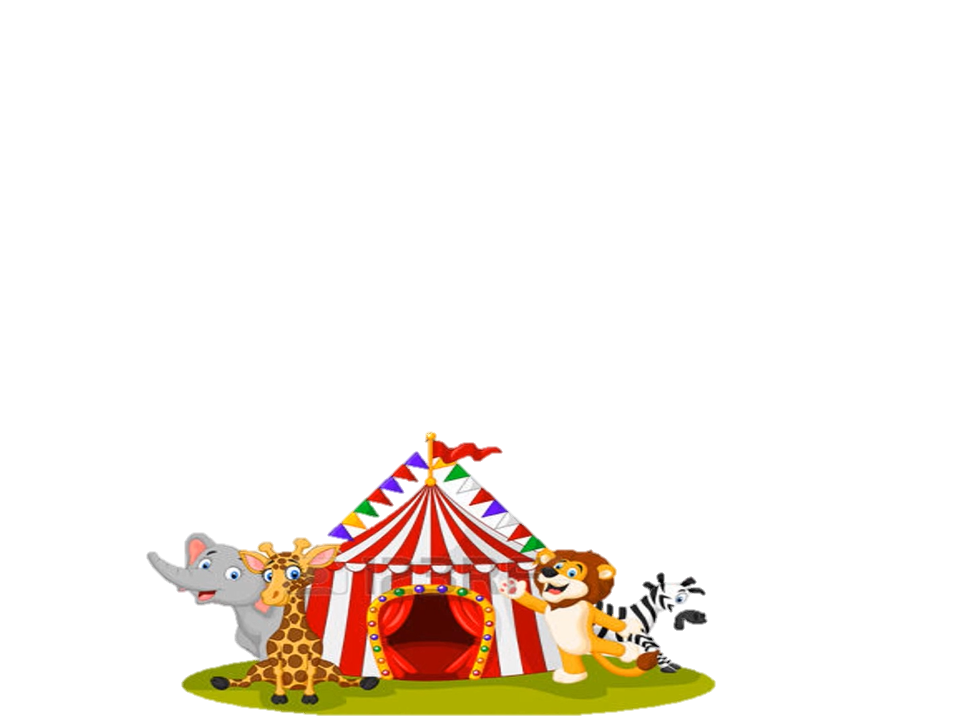 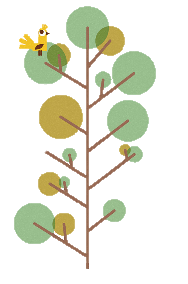 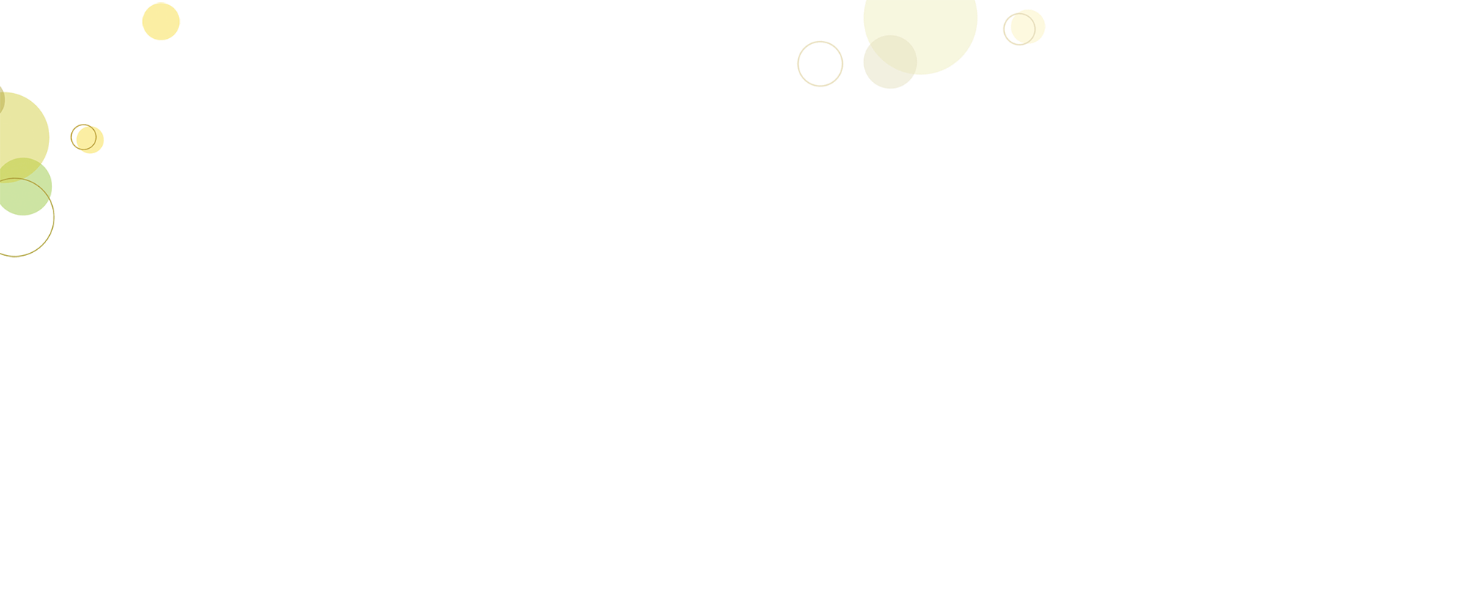 ĐẠO ĐỨC 
Bài 3: BIẾT BÀY TỎ Ý KIẾN
Tình huống 4:
4. Em sẽ làm gì nếu muốn được tham gia vào 
một hoạt động nào đó của lớp, của trường
 nhưng chưa được phân công?
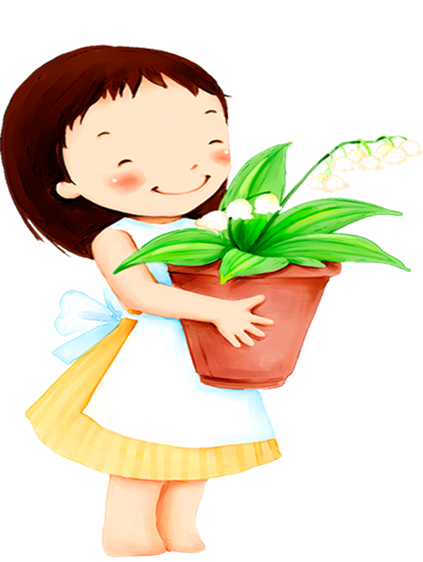 Em sẽ nói với thầy cô 
về nguyện vọng và mong muốn của mình!
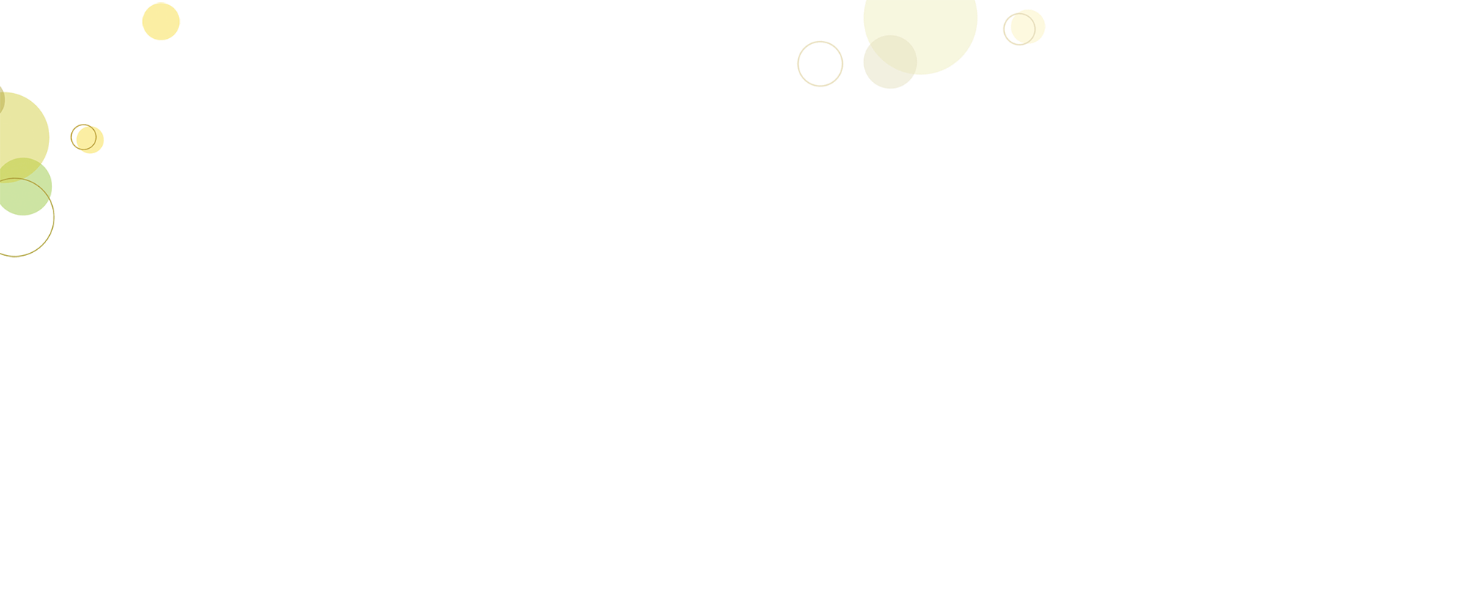 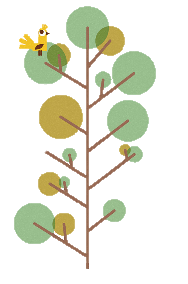 ĐẠO ĐỨC 
Bài 3: BIẾT BÀY TỎ Ý KIẾN
Điều gì sẽ xảy ra nếu em không được bày tỏ ý kiến về những việc có liên quan đến bản thân em, đến lớp em?
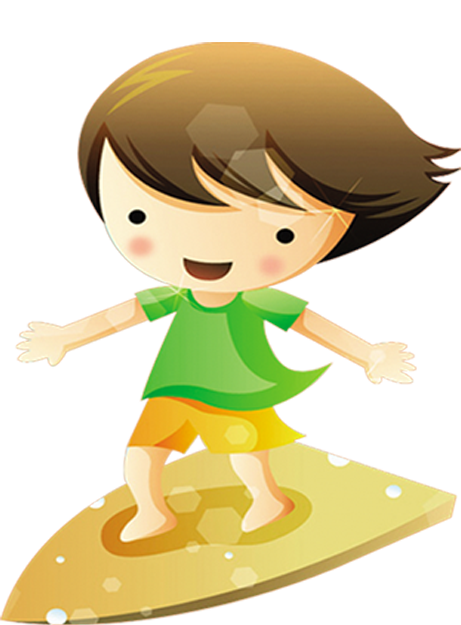 Mọi người sẽ không biết đến những mong muốn, khả năng của mình...
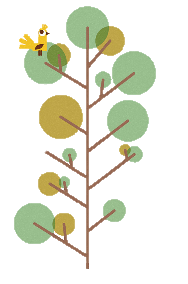 ĐẠO ĐỨC 
Bài 3: BIẾT BÀY TỎ Ý KIẾN
Kết luận:
Trong mọi tình huống, em nên nói rõ để mọi người xung quanh hiểu về khả năng, nhu cầu, mong muốn, ý kiến của em. Điều đó có lợi cho em và cho tất cả mọi người. Nếu em không bày tỏ ý kiến của mình, mọi người có thể sẽ không hỏi và đưa ra những quyết định không phù hợp với nhu cầu, mong muốn của em nói riêng và của trẻ em nói chung.
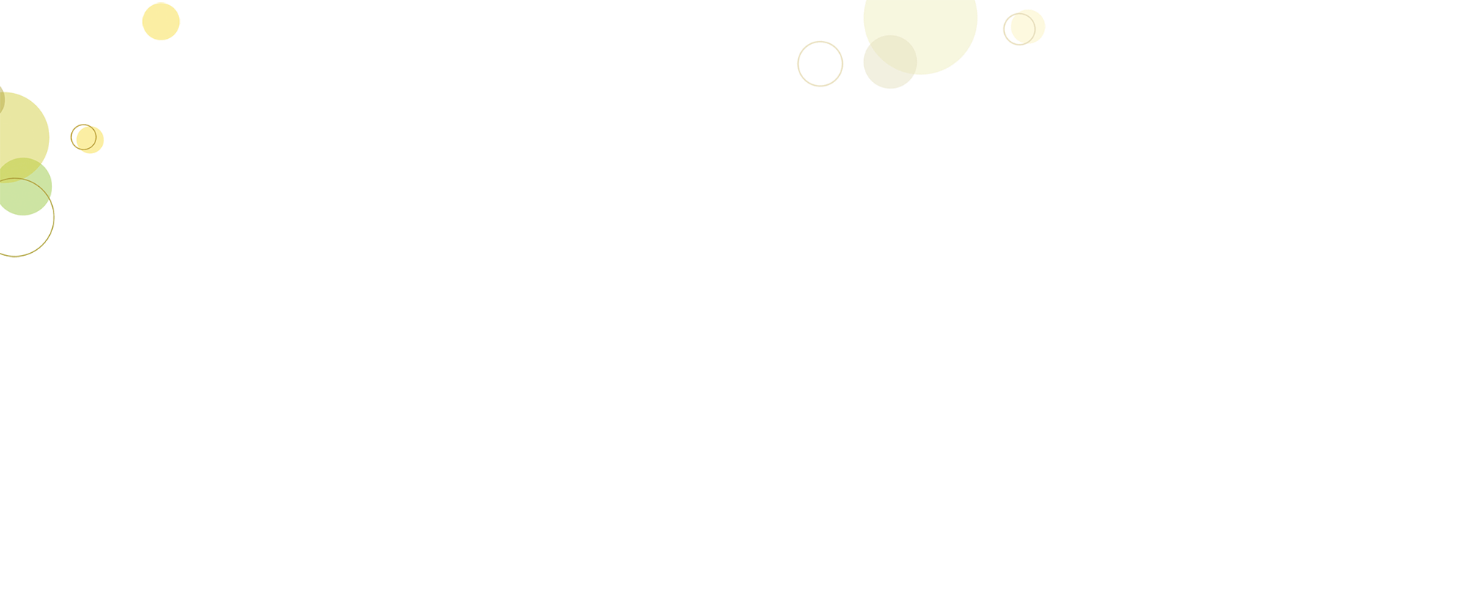 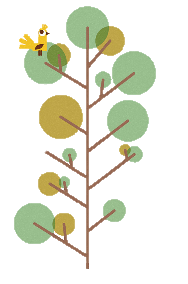 ĐẠO ĐỨC 
Bài 3: BIẾT BÀY TỎ Ý KIẾN
Mỗi trẻ em đều có quyền mong muốn, có ý kiến riêng về những việc liên quan đến trẻ em. Em cần mạnh dạn chia sẻ, bày tỏ những ý kiến, mong muốn của mình với những người xung quanh một cách rõ ràng, lễ độ.
GHI NHỚ
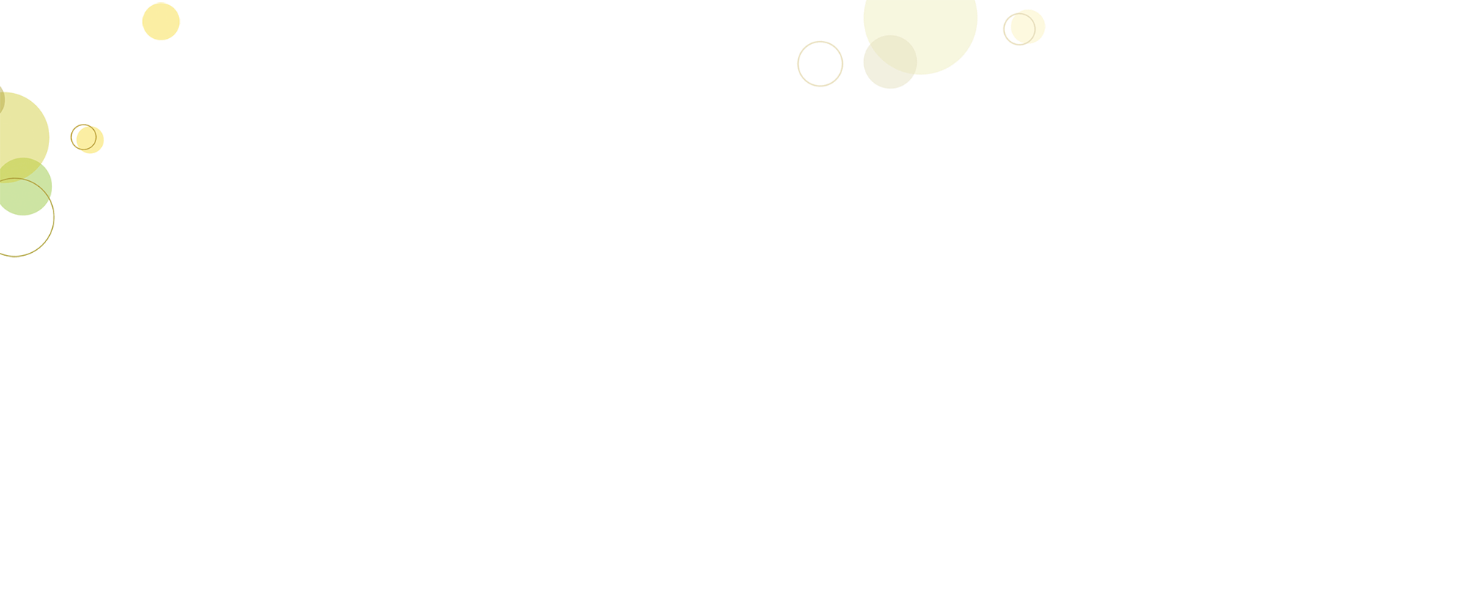 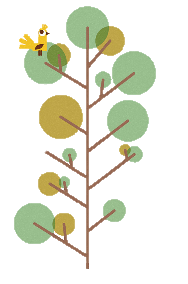 ĐẠO ĐỨC 
Bài 3: BIẾT BÀY TỎ Ý KIẾN
Hoạt động 2:  Thực hành
1. Em hãy nhận xét về những hành vi, việc làm của từng bạn trong mỗi trường hợp dưới đây:
A
Bạn Dung rất thích múa, hát. Vì vậy, bạn đã ghi tên tham gia vào đội văn nghệ của lớp.
B
Để chuẩn bị cho buổi liên hoan lớp, các bạn phân công Hồng mang khăn trải bàn. Hồng rất lo lắng vì nhà mình không có khăn nhưng lại ngại không dám nói.
C
Khánh đòi bố mẹ mua cho một chiếc cặp mới và nói sẽ không đi học nếu không có cặp mới.
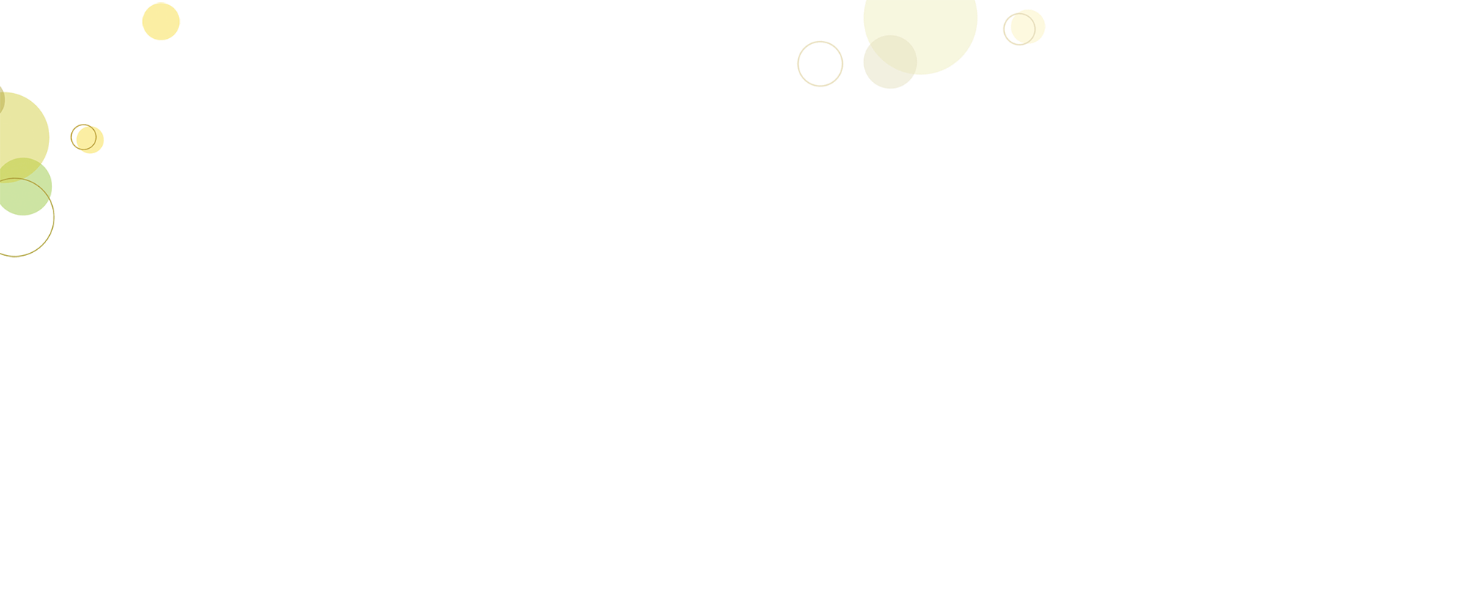 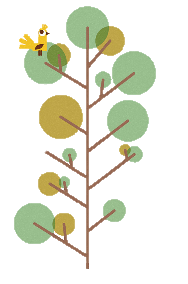 ĐẠO ĐỨC 
Bài 3: BIẾT BÀY TỎ Ý KIẾN
Hoạt động 2:  Thực hành
1. Em hãy nhận xét về những hành vi, việc làm của từng bạn trong mỗi trường hợp dưới đây:
Bạn Dung rất thích múa, hát. Vì vậy, bạn đã ghi tên tham gia vào đội văn nghệ của lớp.
Bạn Dung làm rất đúng, việc đó thể hiện được sự tự tin và niềm đam mê múa hát của Dung.
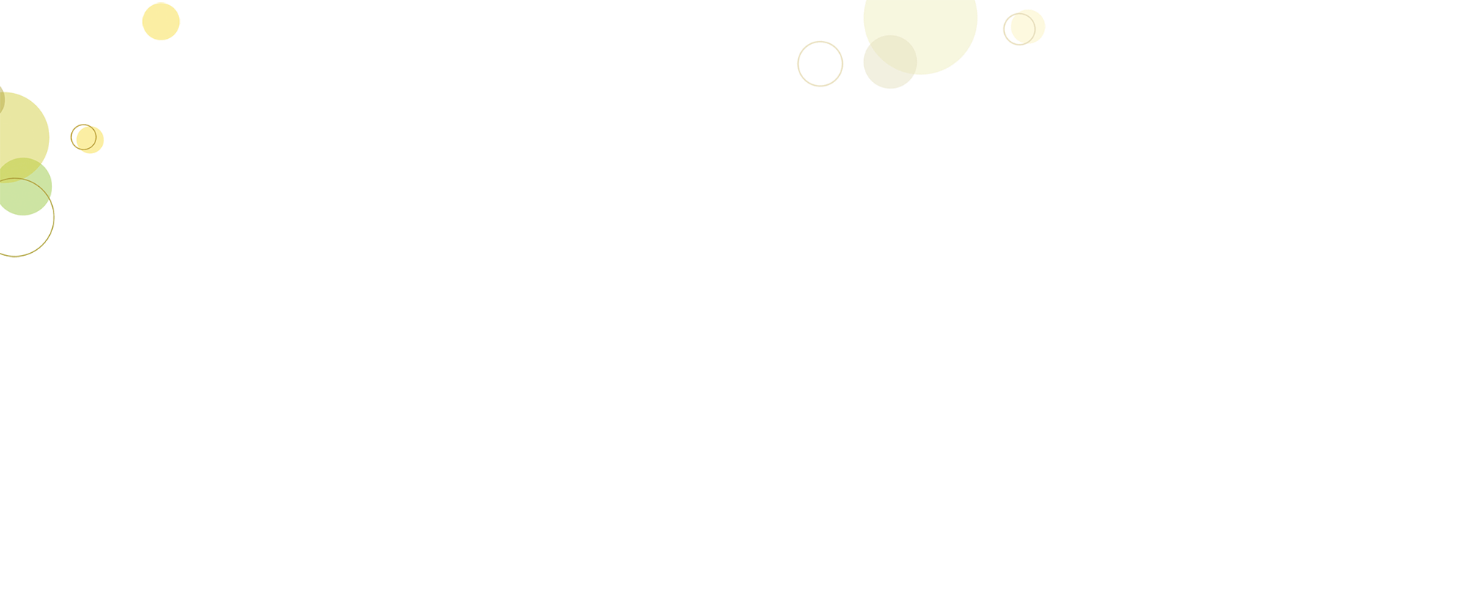 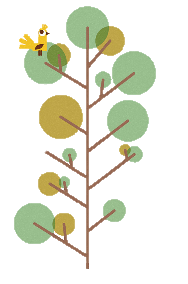 ĐẠO ĐỨC 
Bài 3: BIẾT BÀY TỎ Ý KIẾN
Hoạt động 2:  Thực hành
1. Em hãy nhận xét về những hành vi, việc làm của từng bạn trong mỗi trường hợp dưới đây:
b) Để chuẩn bị cho buổi liên hoan lớp, các bạn phân công Hồng mang khăn trải bàn. Hồng rất lo lắng vì nhà mình không có khăn nhưng lại ngại không dám nói.
Bạn Hồng nên ý kiến với lớp rằng nhà mình không có khan trải bàn. Lớp có thể phân công bạn khác hoặc cả lớp góp tiền mua khan trải bàn.
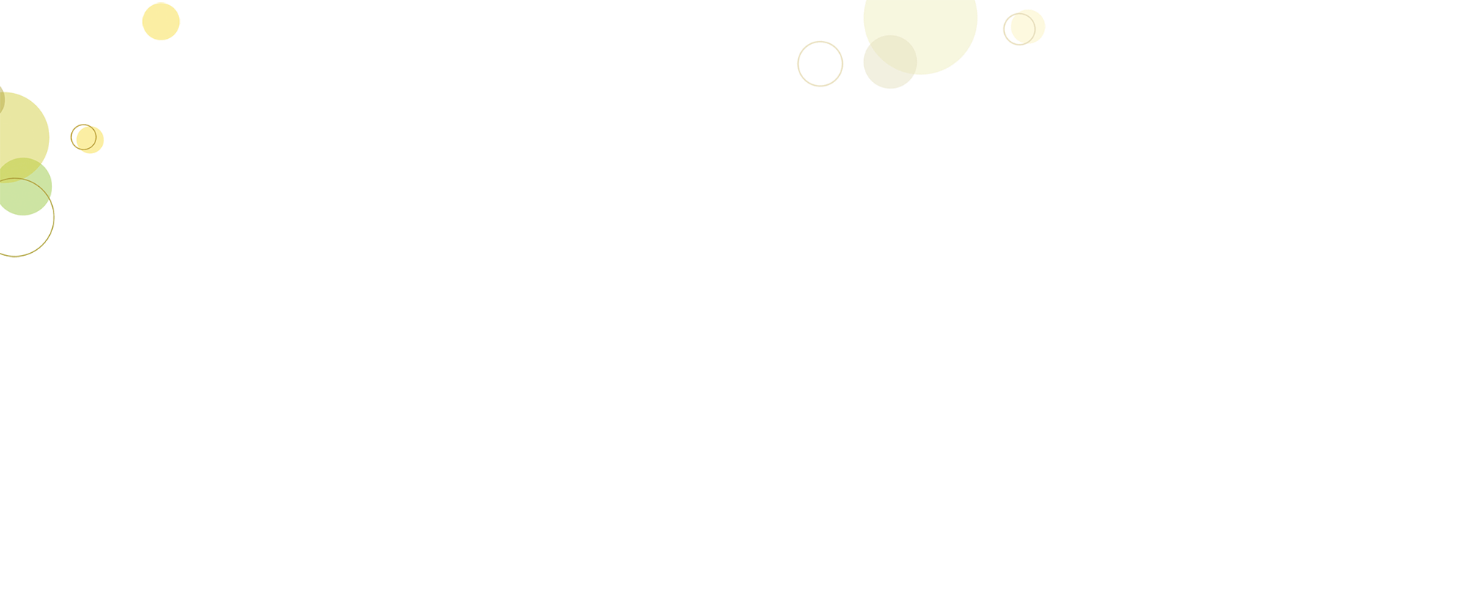 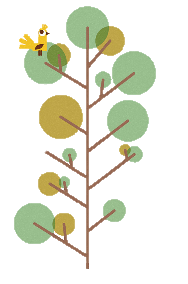 ĐẠO ĐỨC 
Bài 3: BIẾT BÀY TỎ Ý KIẾN
Hoạt động 2:  Thực hành
1. Em hãy nhận xét về những hành vi, việc làm của từng bạn trong mỗi trường hợp dưới đây:
c) Khánh đòi bố mẹ mua cho một chiếc cặp mới và nói sẽ không đi học nếu không có cặp mới.
Khánh làm thế là không đúng, nếu cặp của khánh chưa bị hỏng, vẫn dùng được thì nên tiếp tục dung. Nếu cặp của Khánh đã bị hỏng và không dung được nữa thì Khánh có thể xin ba mẹ, nhưng việc dọa nghỉ học là hoàn toàn sai.
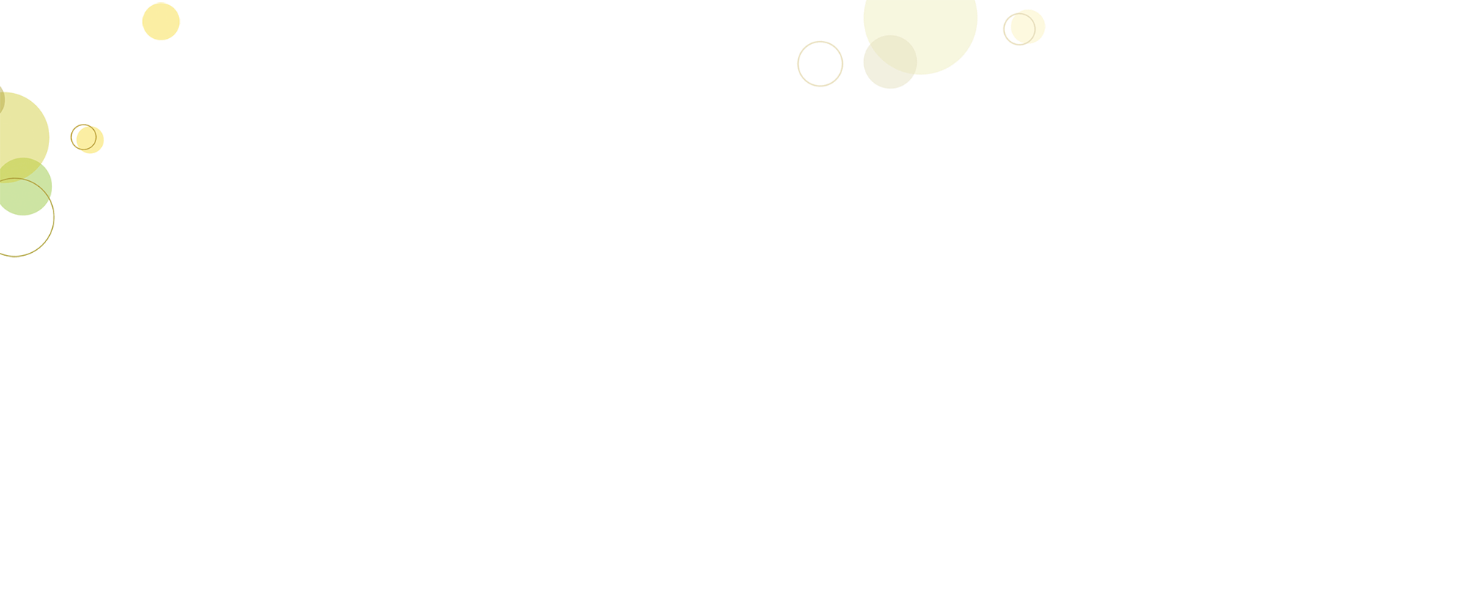 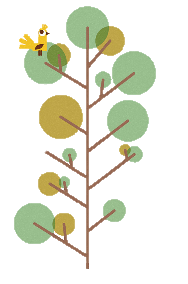 Thứ Hai, ngày 03 tháng 10 năm 2022
ĐẠO ĐỨC 
Bài 3: BIẾT BÀY TỎ Ý KIẾN
GV:Dương Thế Sự
Em hãy bày tỏ thái độ tán thành hoặc không tán thành về những ý kiến dưới đây:
a. Trẻ em có quyền mong muốn, có ý kiến riêng về các vấn đề có liên quan đến trẻ em.
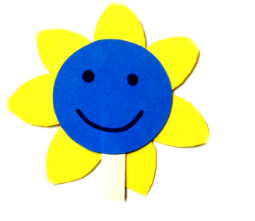 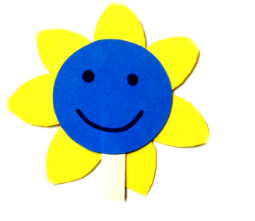 b. Cách chia sẻ, bày tỏ ý kiến phải rõ ràng và tôn trọng người nghe.
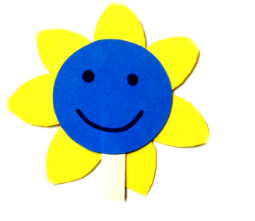 c. Trẻ em cần lắng nghe, tôn trọng ý kiến của người khác.
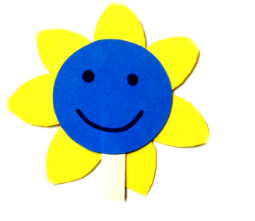 d. Người lớn cần lắng nghe ý kiến của trẻ em.
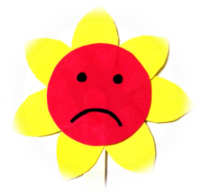 đ. Mọi ý muốn của trẻ em đều phải được thực hiện.
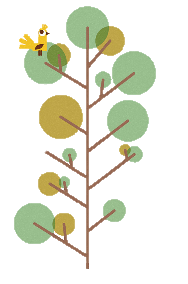 ĐẠO ĐỨC 
Bài 3: BIẾT BÀY TỎ Ý KIẾN
Kết luận:
Caùc yù kieán (a), (b), (c), (d) laø tán thành. YÙ kieán (ñ) laø không tán thành vì chæ coù nhöõng mong muoán thöïc söï coù lôïi cho  söï phaùt trieån cuûa chính caùc em vaø phuø hôïp vôùi hoaøn caûnh thöïc teá cuûa gia ñình, cuûa ñaát nöôùc môùi caàn ñöôïc thöïc hieän.
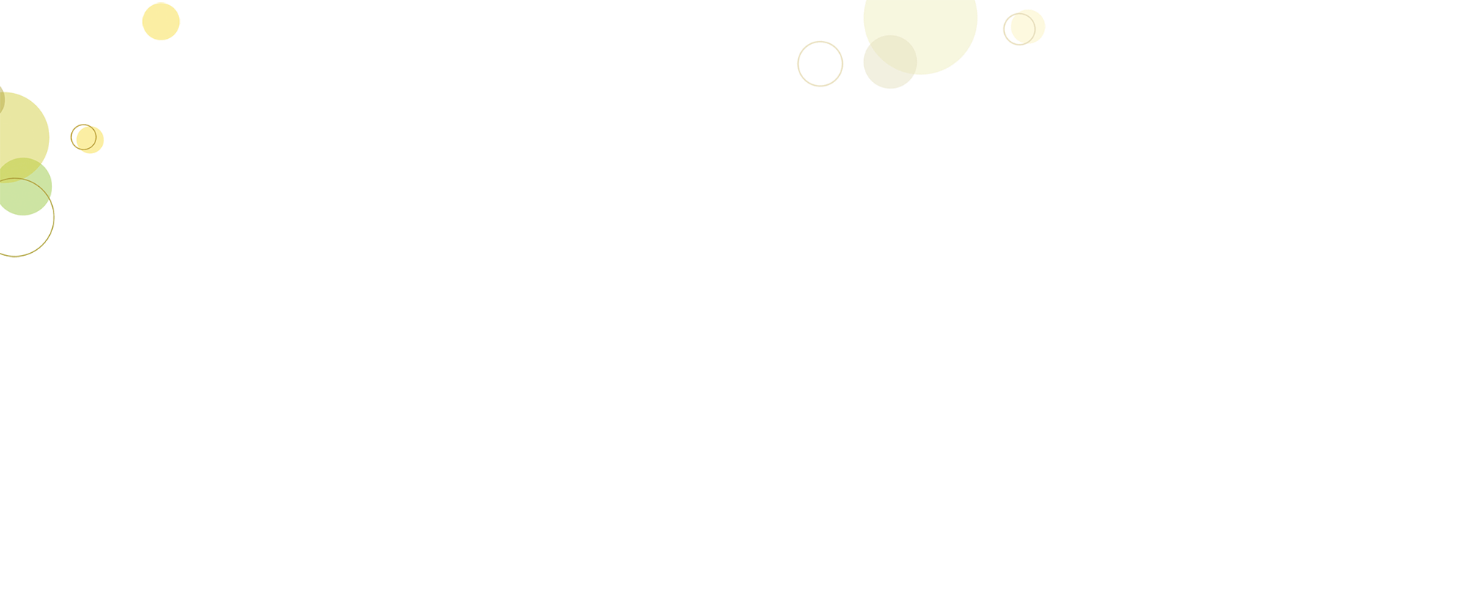 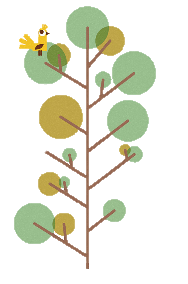 ĐẠO ĐỨC 
Bài 3: BIẾT BÀY TỎ Ý KIẾN
Theo các em, trẻ em có những quyền gì?
Quyền sống, chăm sóc, chăm sóc sức khỏe, học tập, vui chơi, giải trí, bày tỏ ý kiến,…
Khi bày tỏ ý kiến, các em cần có thái độ như thế nào?
Khi bày tỏ ý kiến, các em cần mạnh dạn, tự tin, trình bày rõ ràng, lịch sự.
Khi người khác trình bày ý kiến, chúng ta cần làm gì?
Tập trung lắng nghe, lịch sự và trả lời khi có yêu cầu.
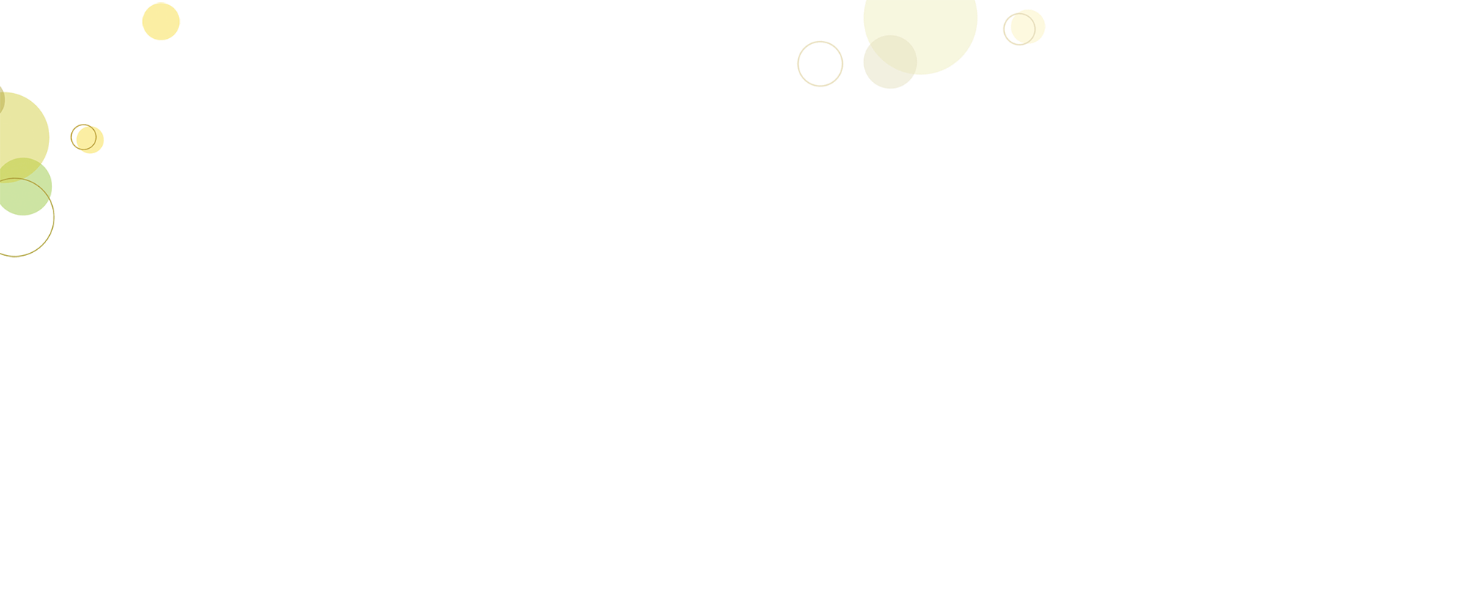 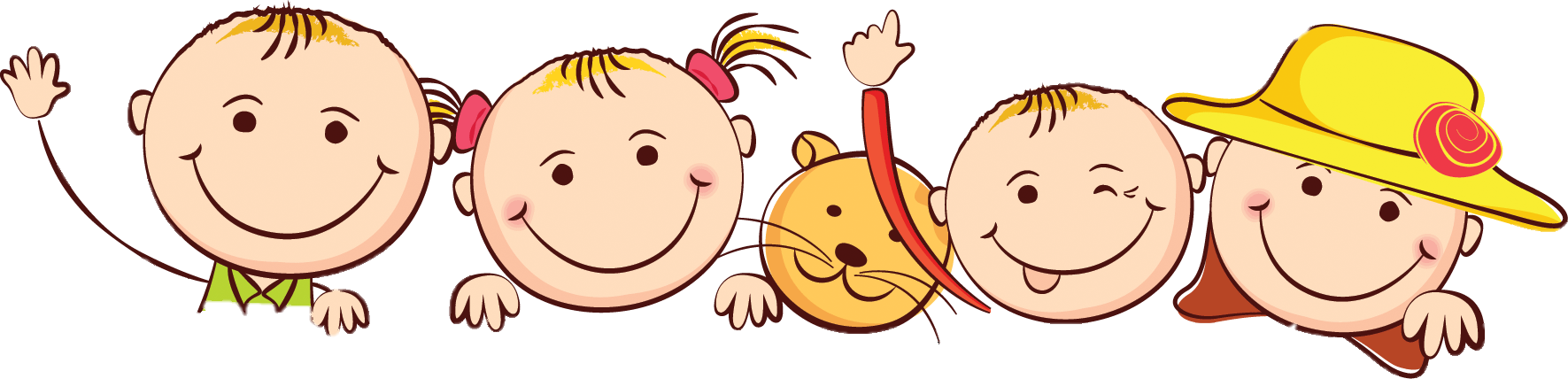 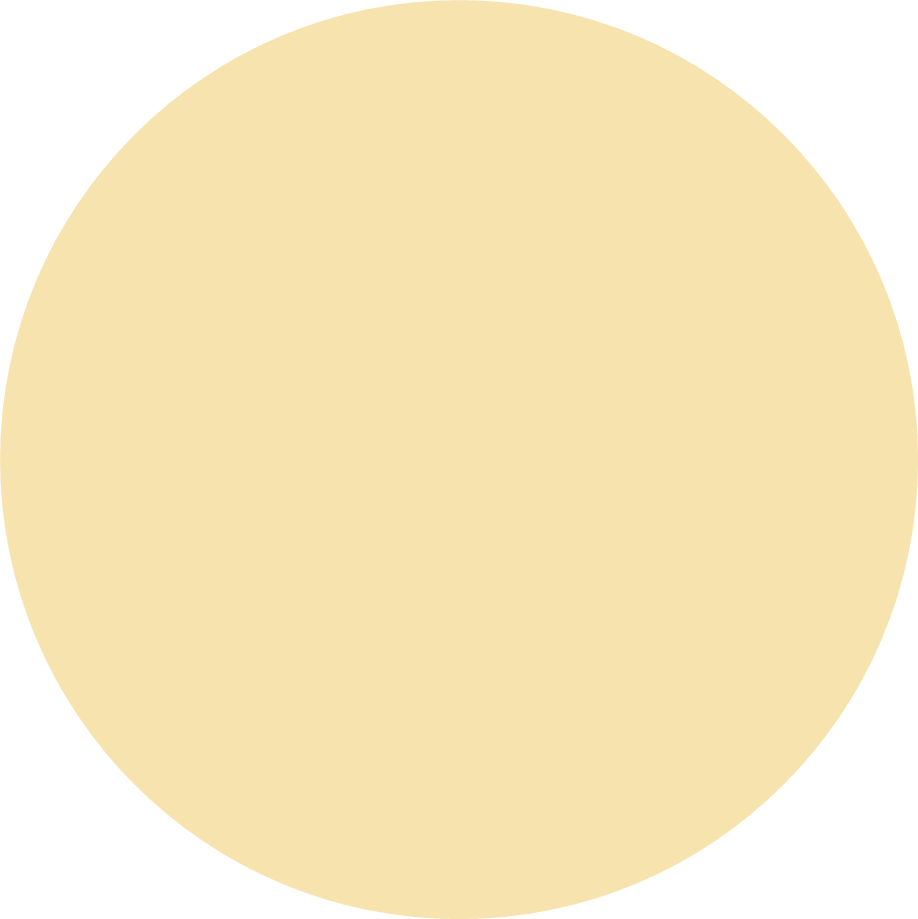 DẶN DÒ
Ôn lại bài đã học.
 Vận dụng điều đã học
 Chuẩn bị bài 4: Tiết kiệm tiền của
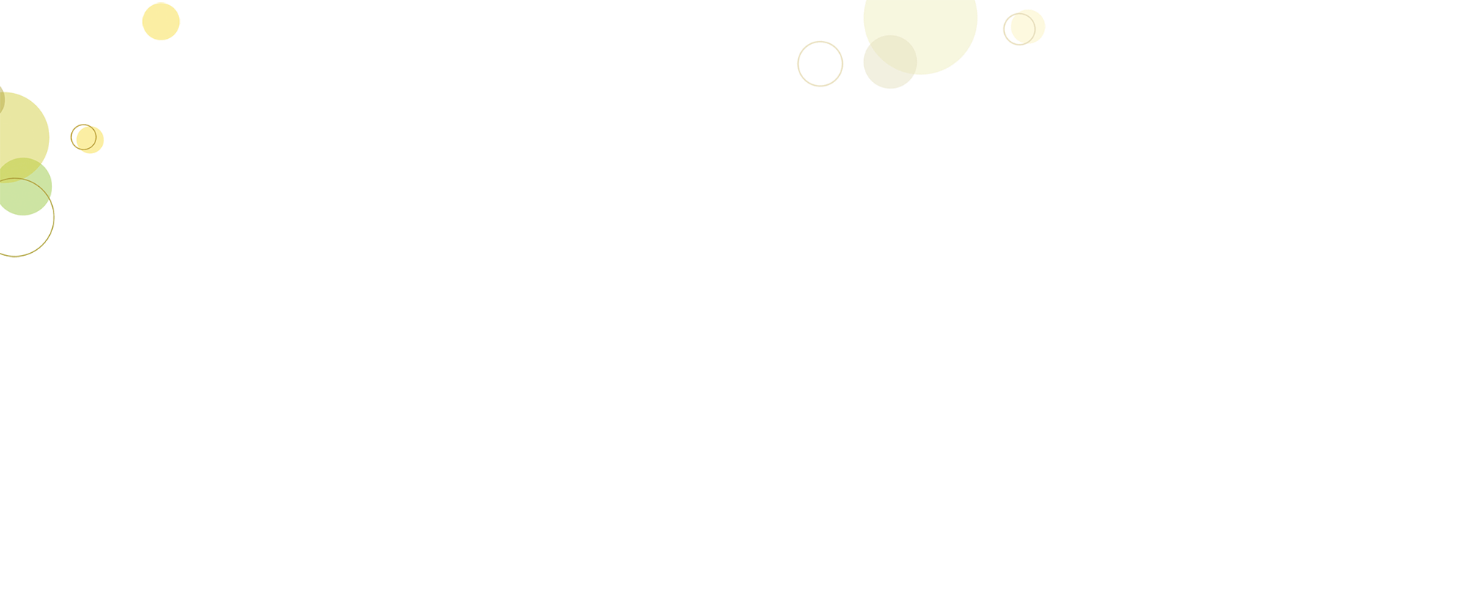 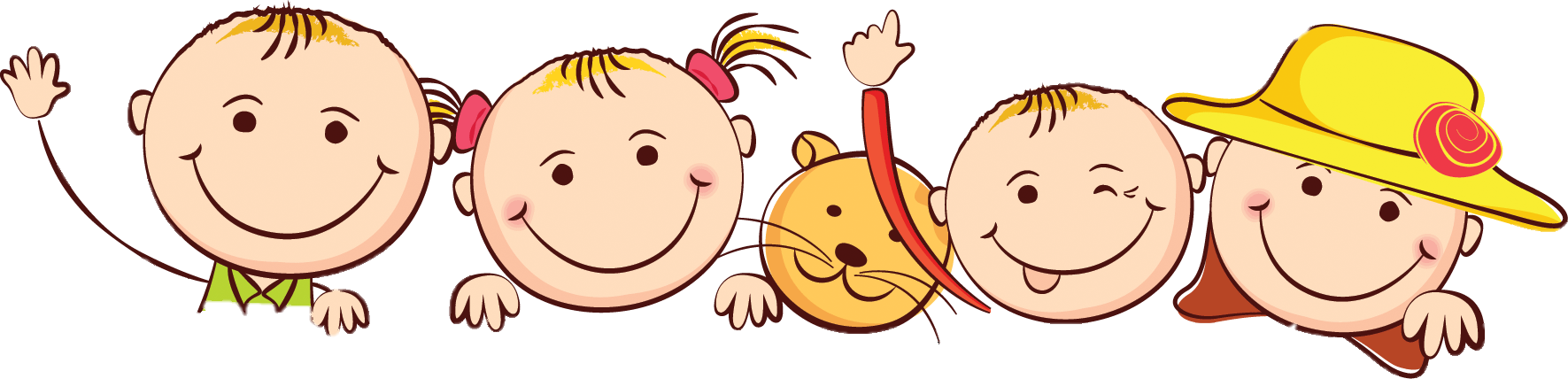 Tạm biệt!
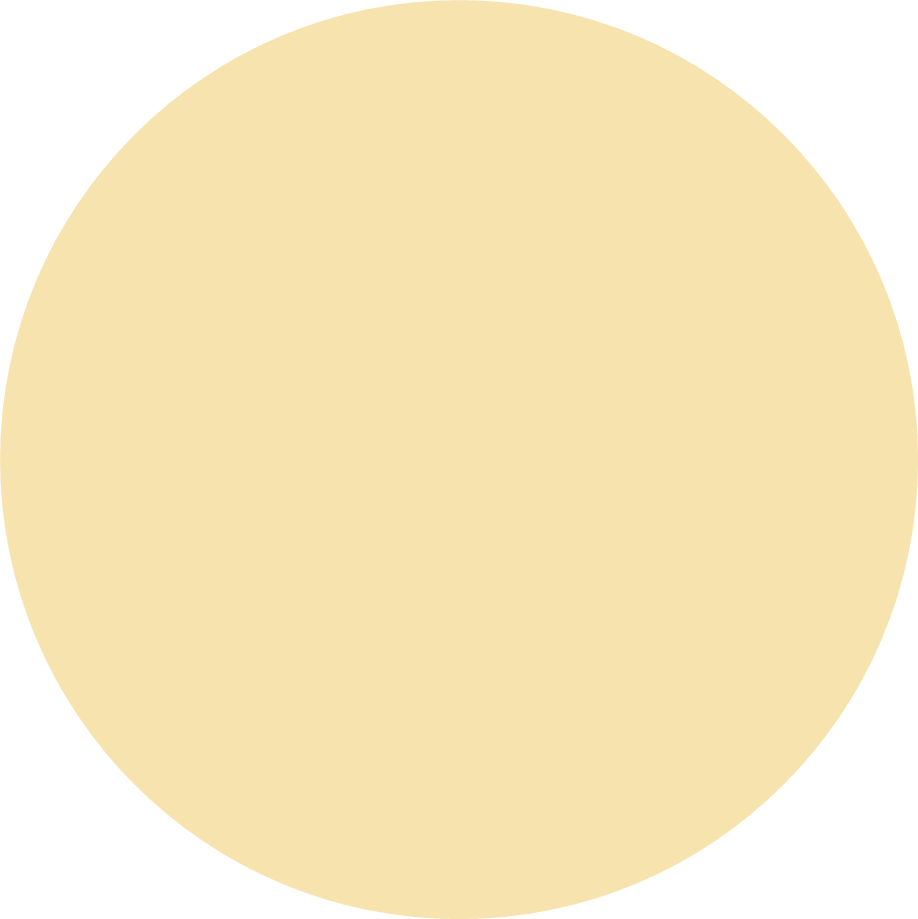